Phaco Machine
and Instruments
Michael Abendroth, MD, MBA
Phaco Machine
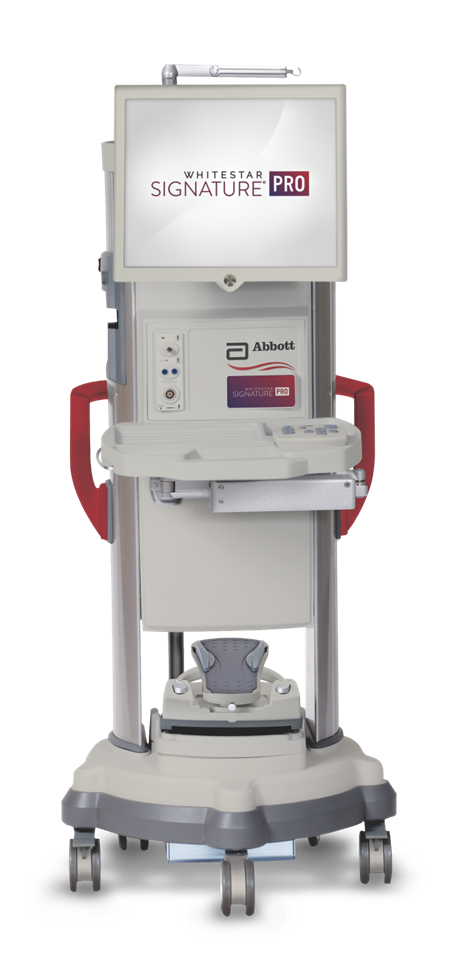 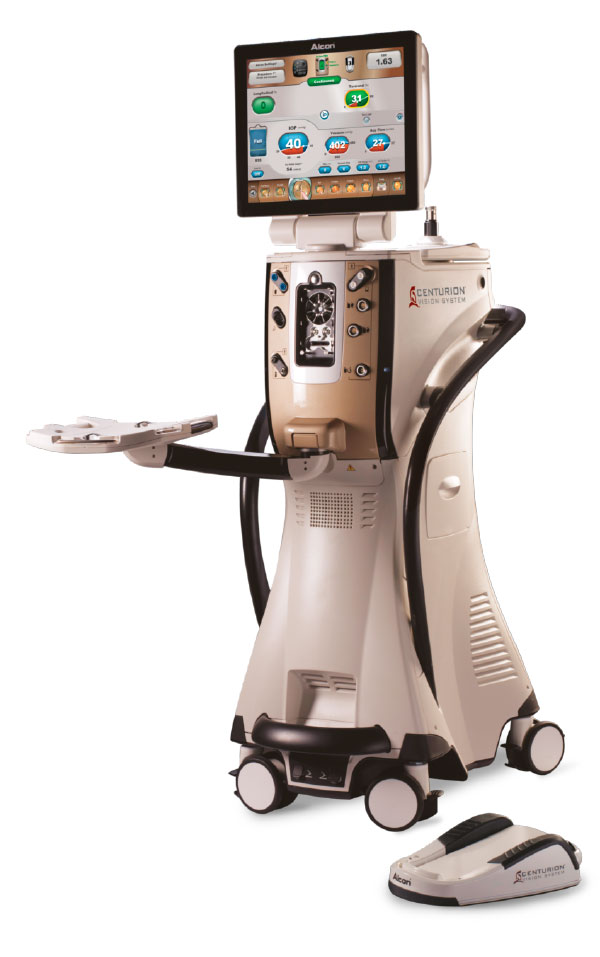 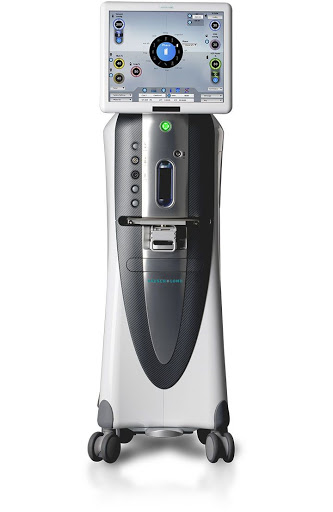 Alcon Centurion
J&J Whitestar Signature Pro
B&L Stellaris Elite
1
Phaco Screen
Cumulative Dissipated Energy
Surgeon
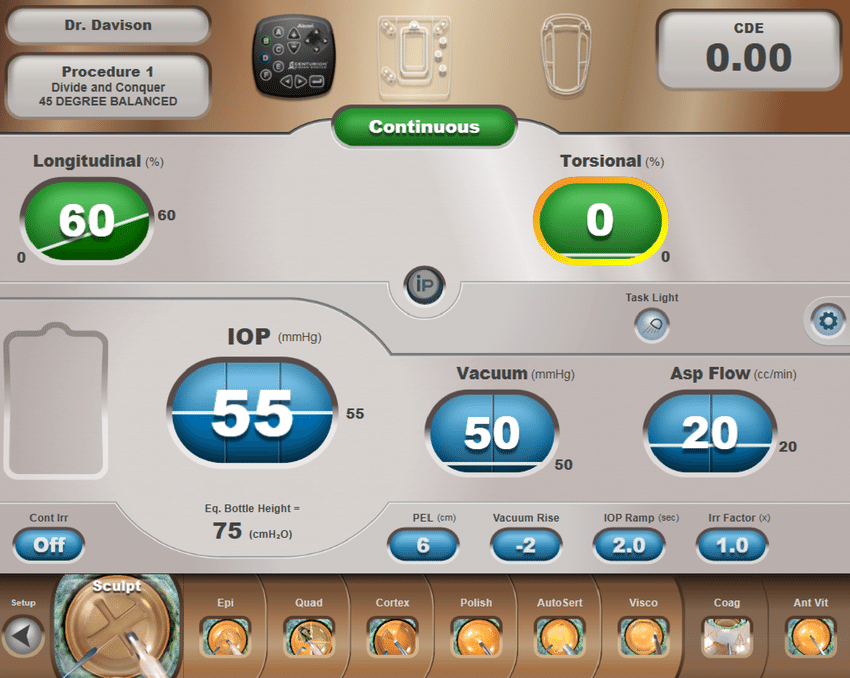 Procedure
Phaco Power
BSS Remaining
Vacuum & Aspiration
Bottle Height / IOP
Continuous Irrigation
Phaco Mode
2
Davison, James. 10.2147/OPTH.S90245
Phaco Base
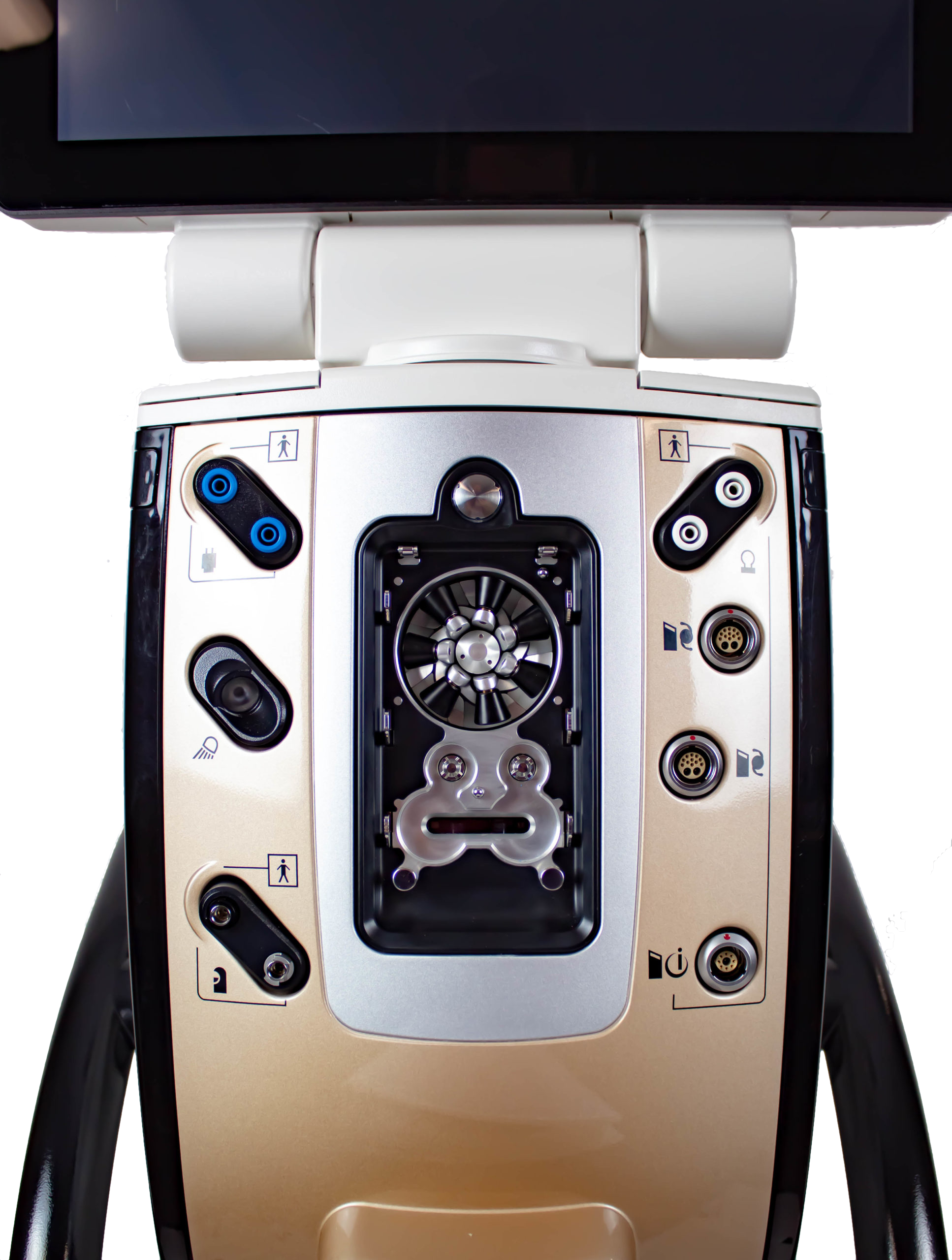 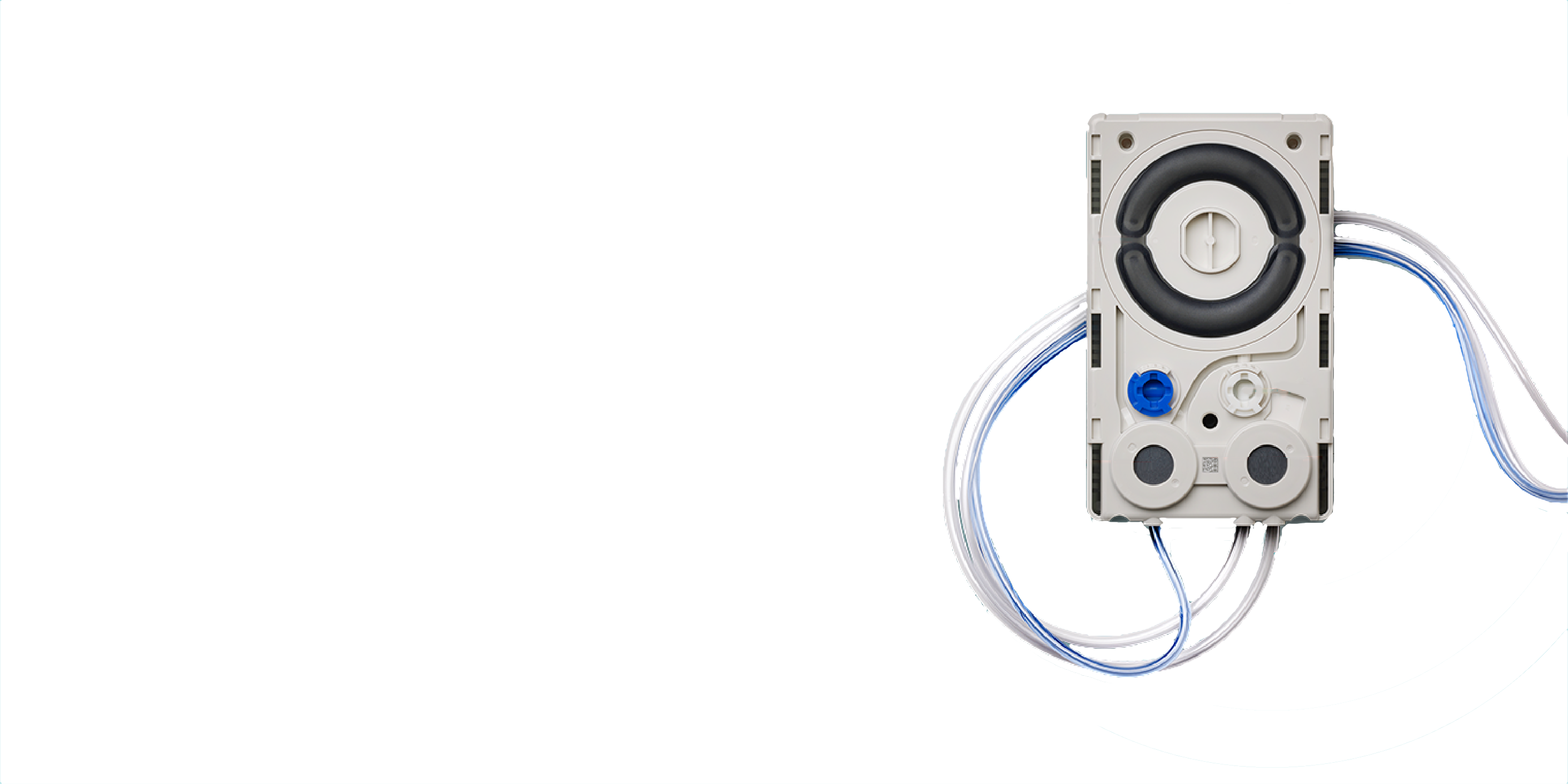 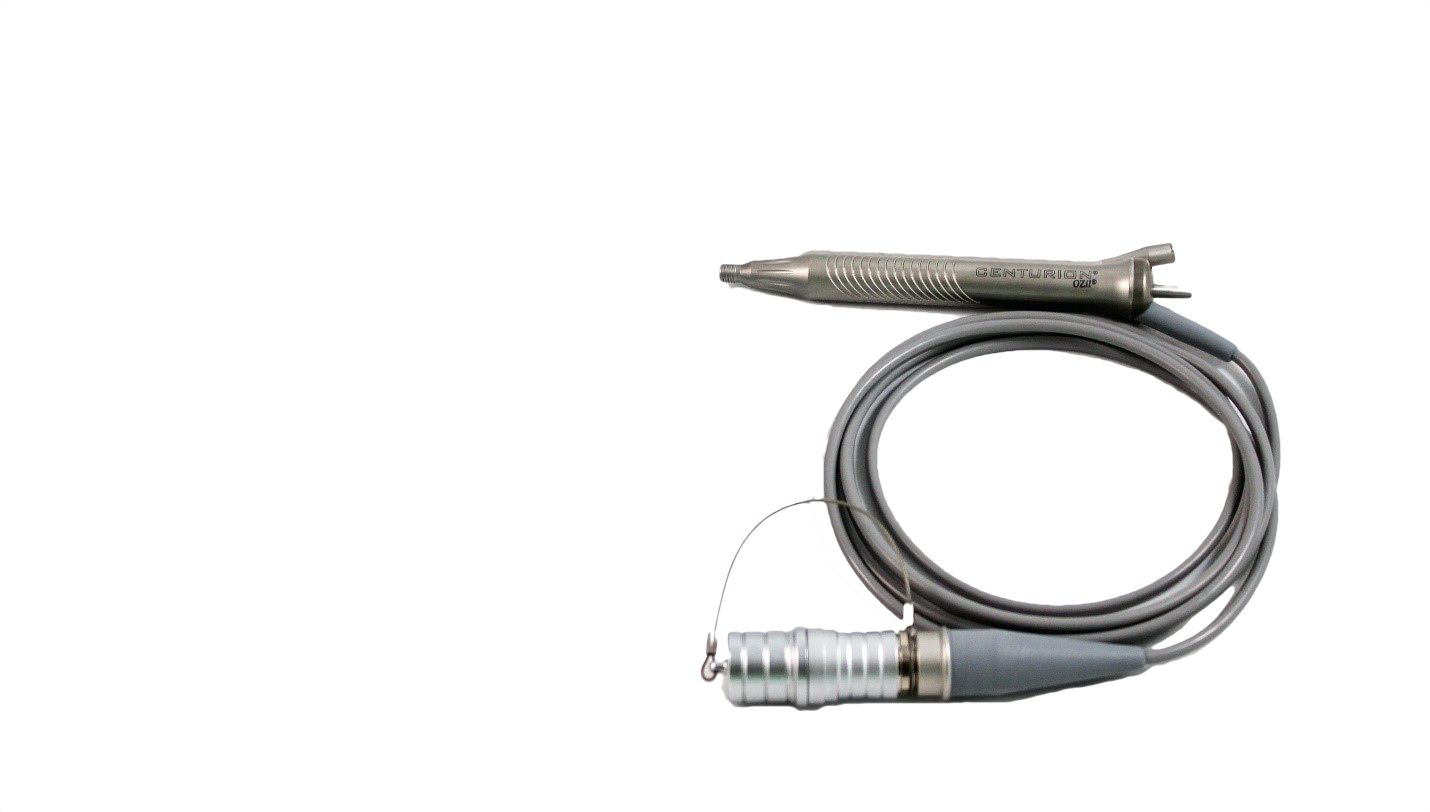 Phaco Handpiece
Fluid Cassette
Vitrector
3
www.jodymyerseye.com
Phaco Foot Pedal
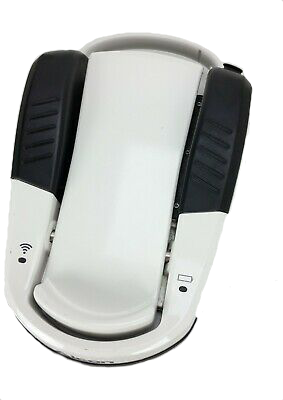 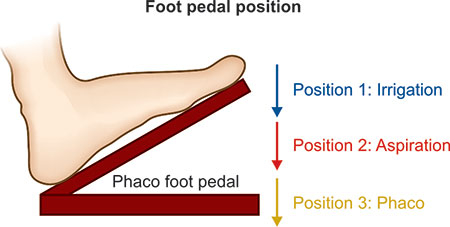 4
Dada, Tanuj. 9788184481792
Steps of Cataract Surgery
Paracentesis
Anesthetic and Viscoelastic
Main Wound
Capsulorrhexis
Hydrodissection +/- Hydrodelineation
Nuclear Disassembly
Cortex Removal
IOL Insertion
Viscoelastic Removal
Wound Hydration
5
Steps of Cataract Surgery
Paracentesis
Anesthetic and Viscoelastic
Main Wound
Capsulorrhexis
Hydrodissection +/- Hydrodelineation
Nuclear Disassembly
Cortex Removal
IOL Insertion
Viscoelastic Removal
Wound Hydration
6
Paracentesis Blade
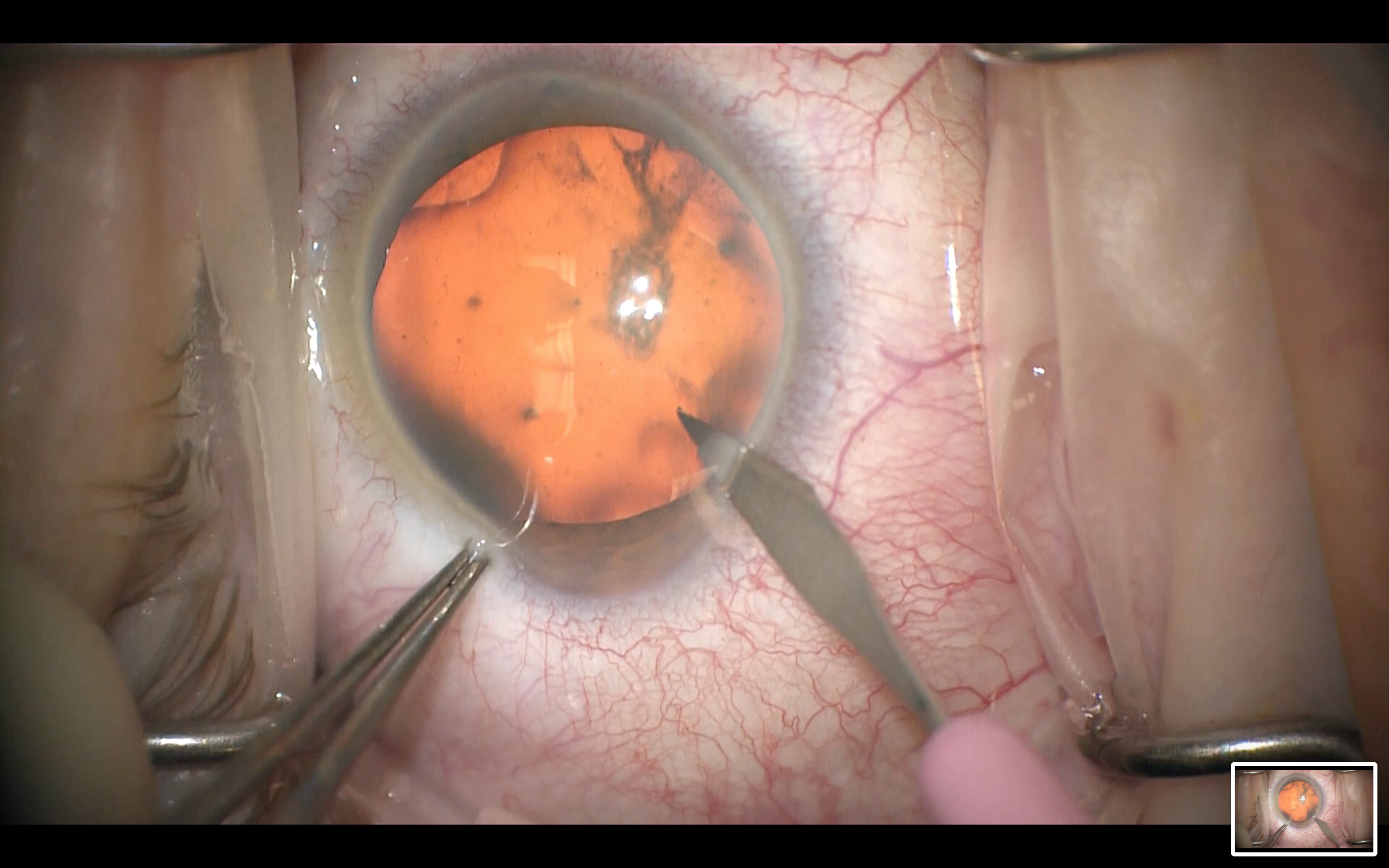 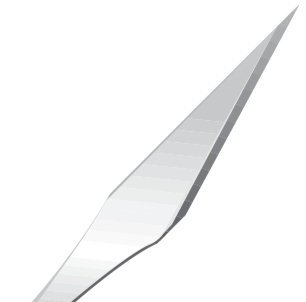 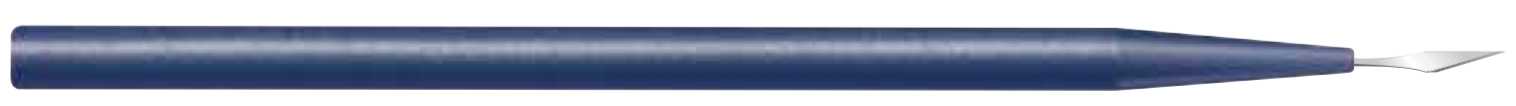 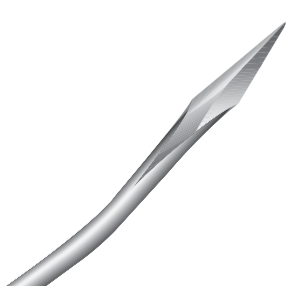 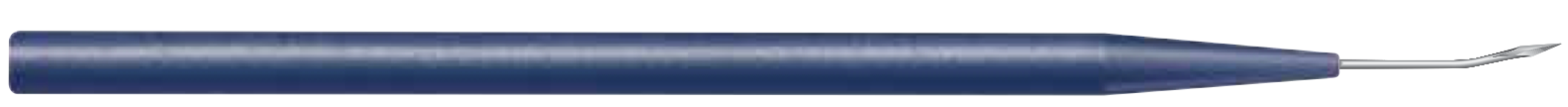 7
www.caliberophthalmics.com
Steps of Cataract Surgery
Paracentesis
Anesthetic and Viscoelastic
Main Wound
Capsulorrhexis
Hydrodissection +/- Hydrodelineation
Nuclear Disassembly
Cortex Removal
IOL Insertion
Viscoelastic Removal
Wound Hydration
8
Anesthetic and Viscoelastic
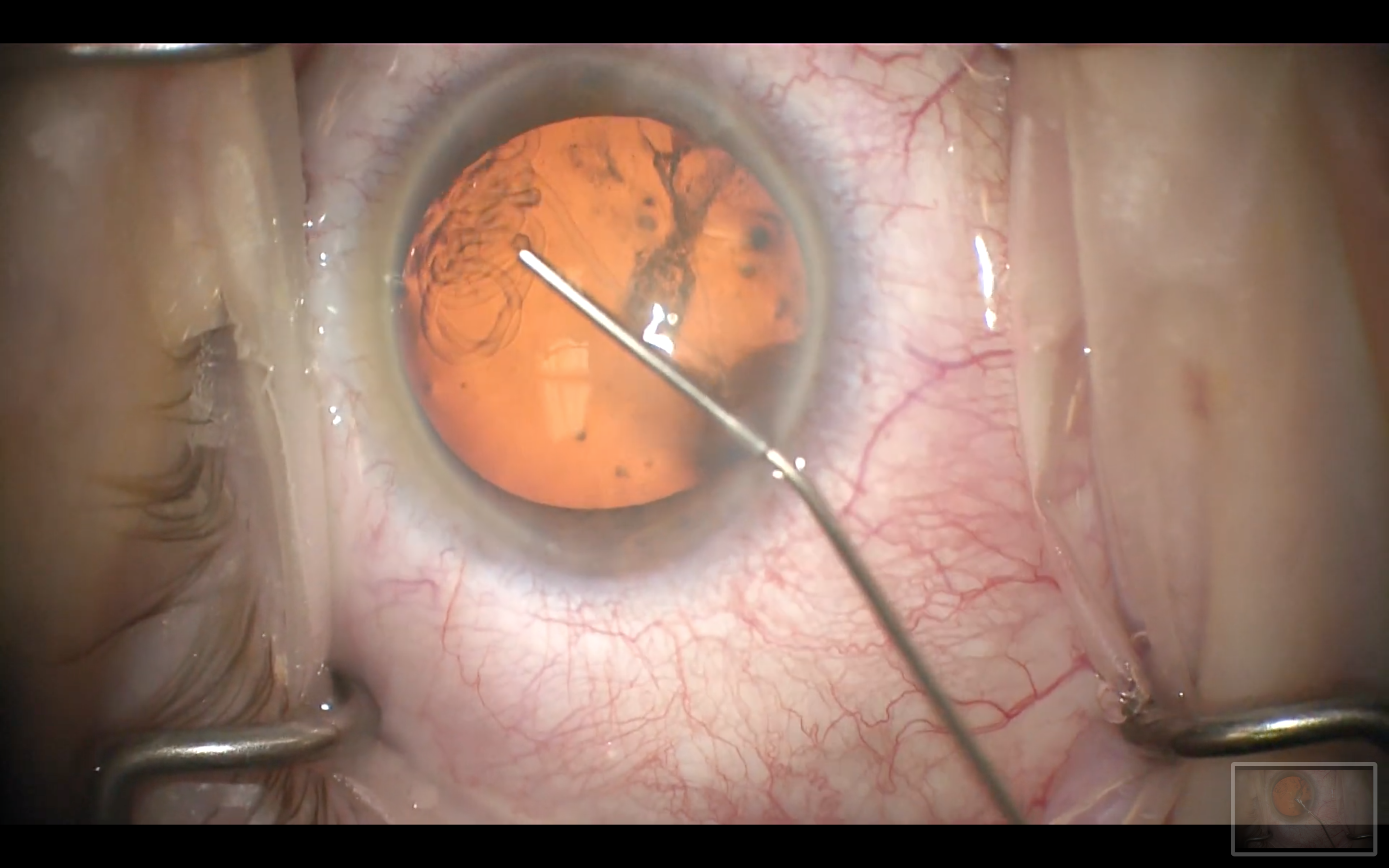 Lidocaine +/- Epinephrine
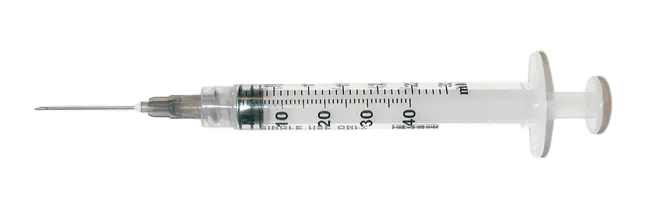 Dispersive Viscoelastic
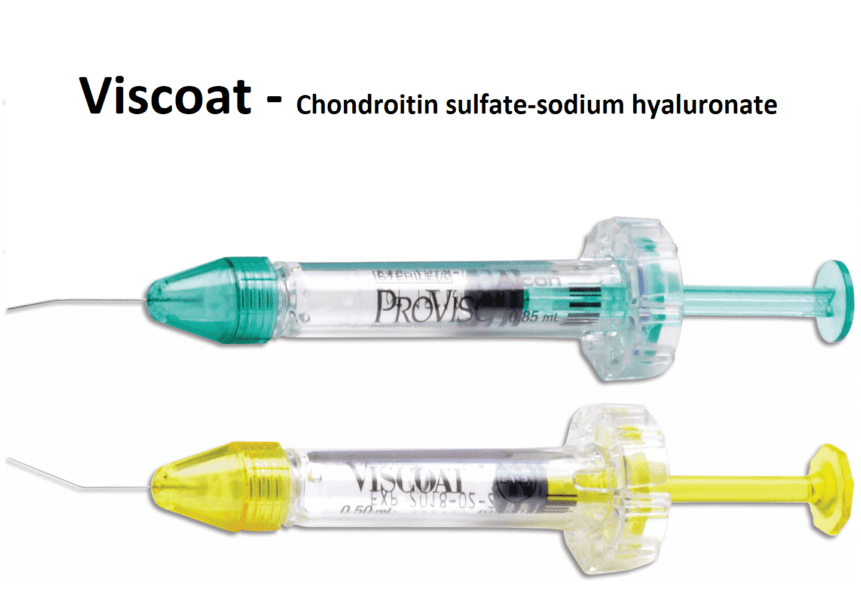 9
Steps of Cataract Surgery
Paracentesis
Anesthetic and Viscoelastic
Main Wound
Capsulorrhexis
Hydrodissection +/- Hydrodelineation
Nuclear Disassembly
Cortex Removal
IOL Insertion
Viscoelastic Removal
Wound Hydration
10
Keratome
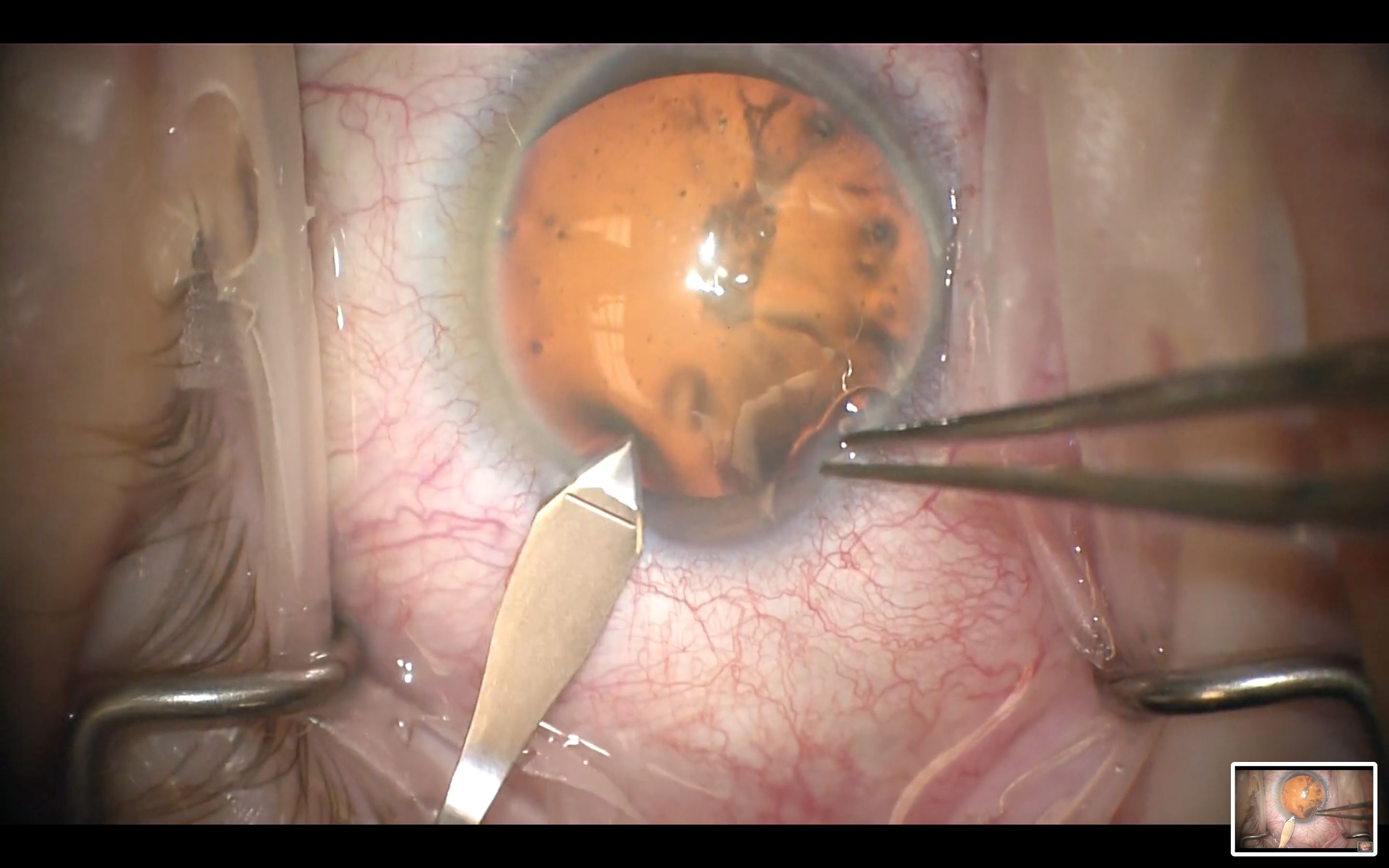 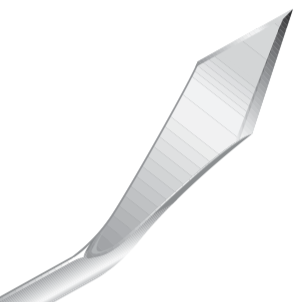 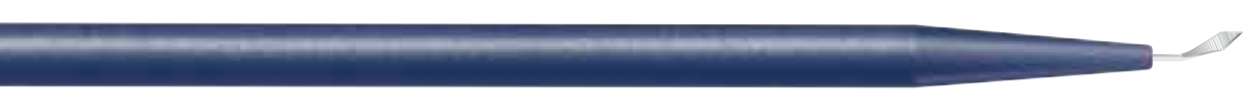 11
www.caliberophthalmics.com
Steps of Cataract Surgery
Paracentesis
Anesthetic and Viscoelastic
Main Wound
Capsulorrhexis
Hydrodissection +/- Hydrodelineation
Nuclear Disassembly
Cortex Removal
IOL Insertion
Viscoelastic Removal
Wound Hydration
12
Cystotome and Utrata
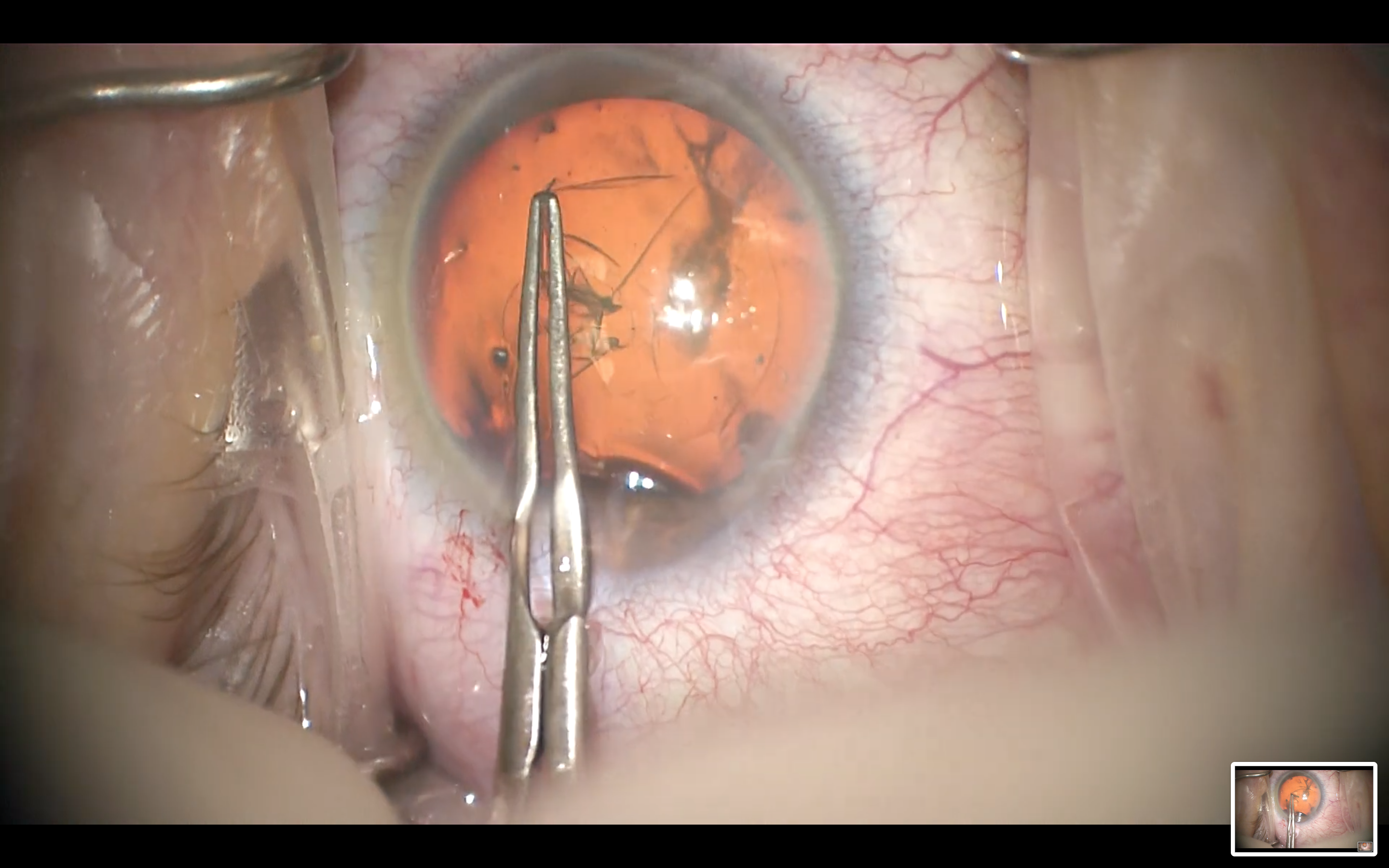 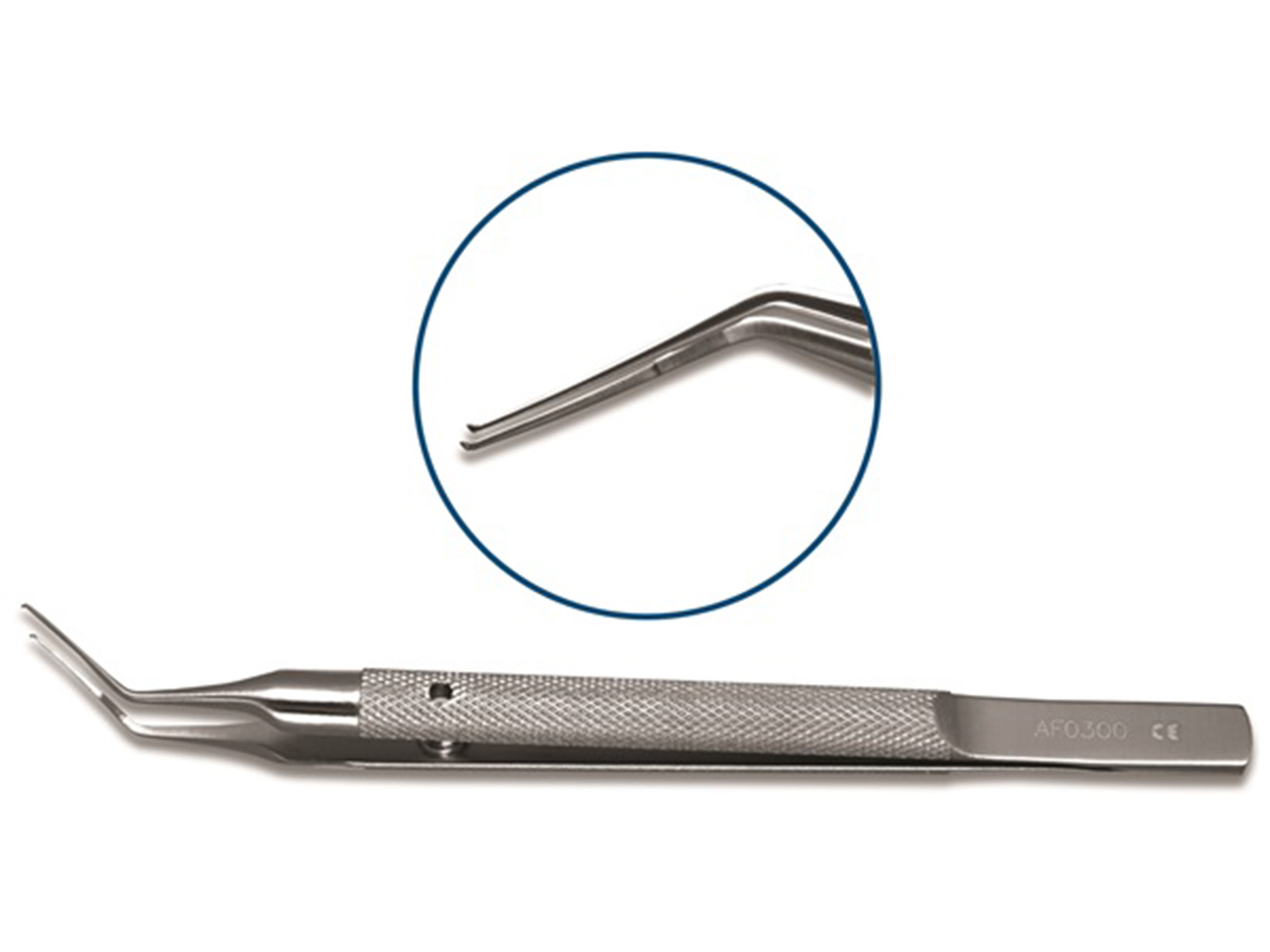 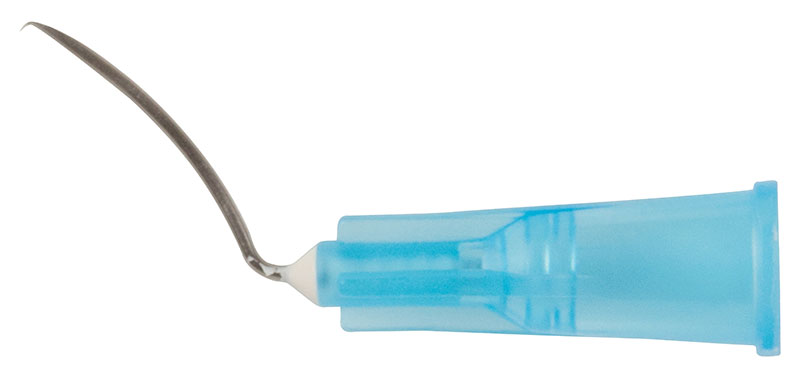 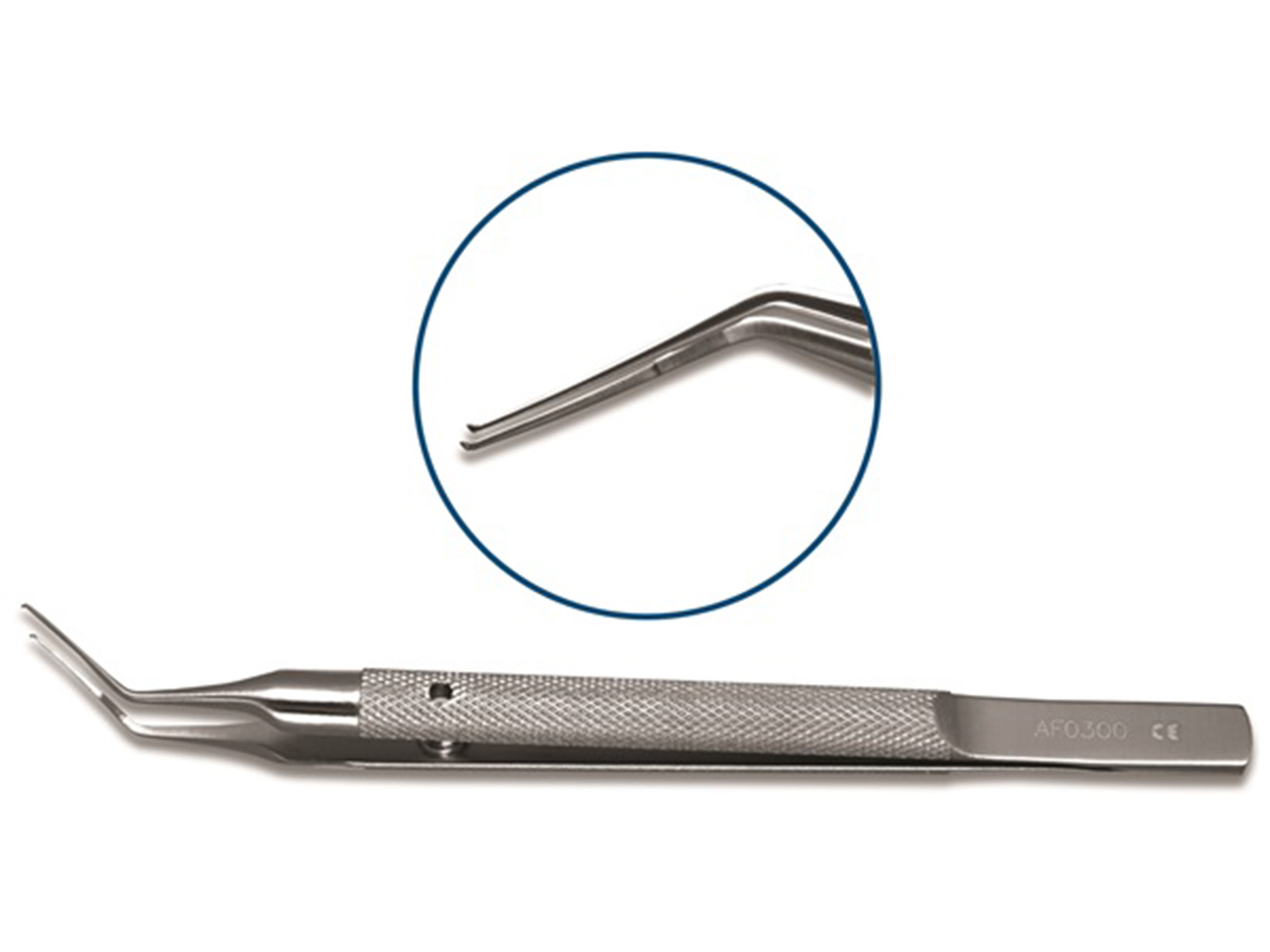 13
www.storzeye.eu
Steps of Cataract Surgery
Paracentesis
Anesthetic and Viscoelastic
Main Wound
Capsulorrhexis
Hydrodissection +/- Hydrodelineation
Nuclear Disassembly
Cortex Removal
IOL Insertion
Viscoelastic Removal
Wound Hydration
14
Hydrodissection Cannula
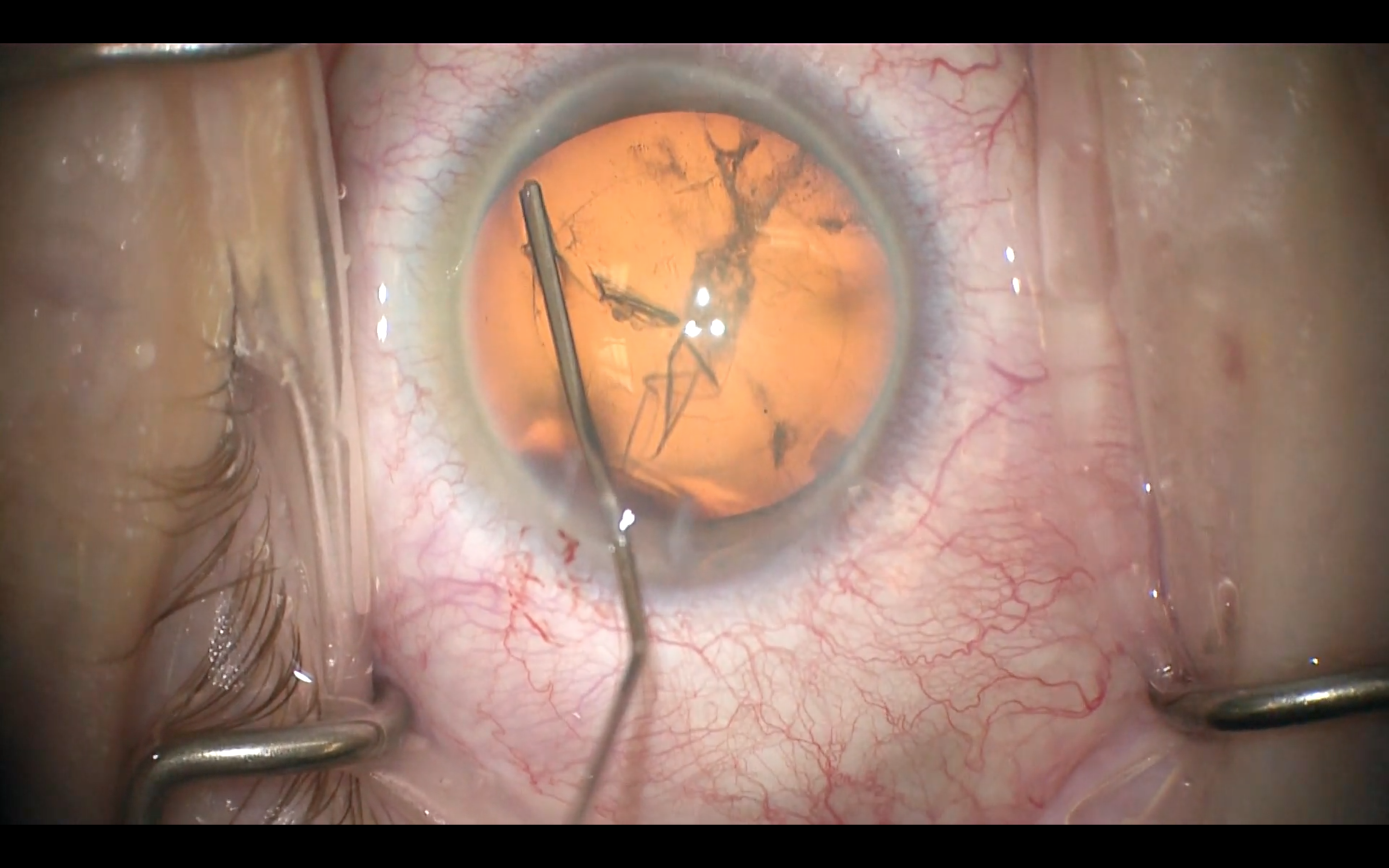 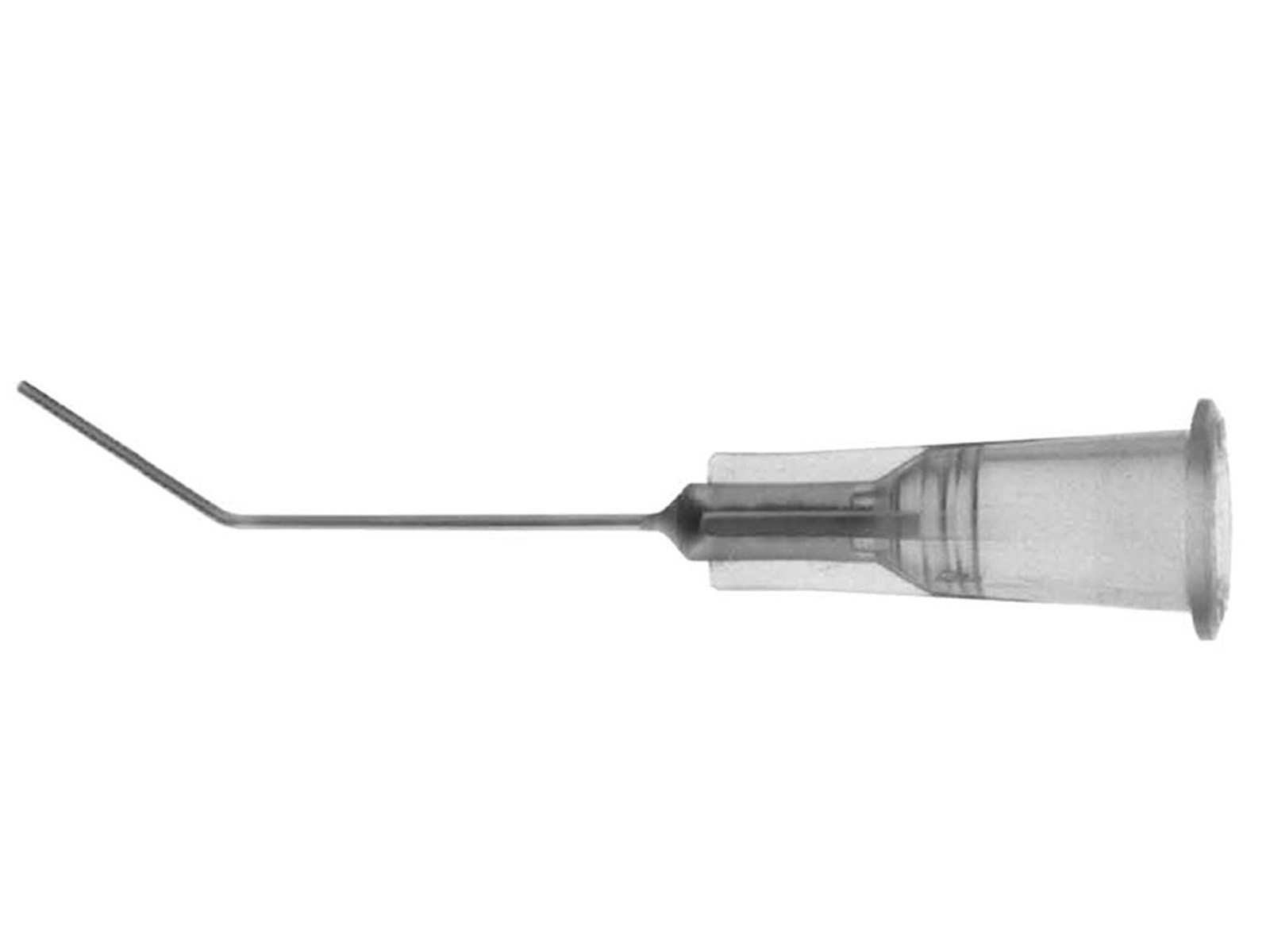 Round Tip
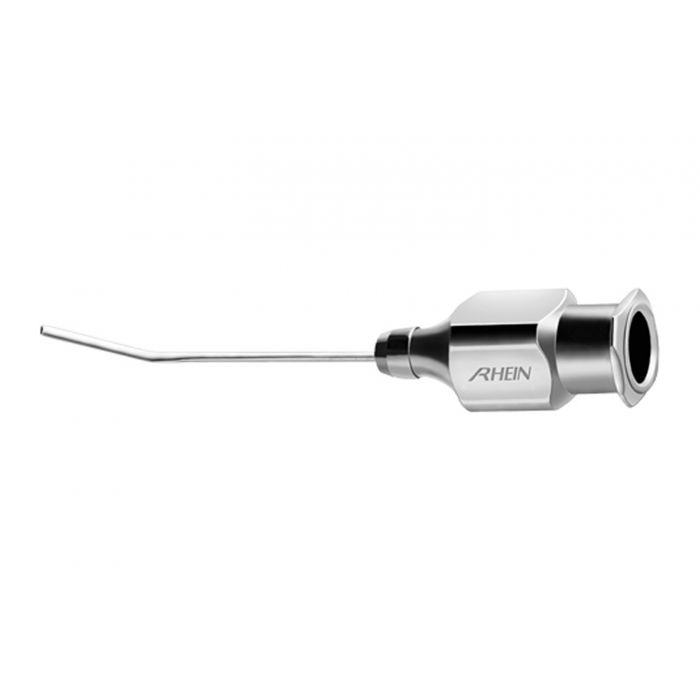 Flat Tip
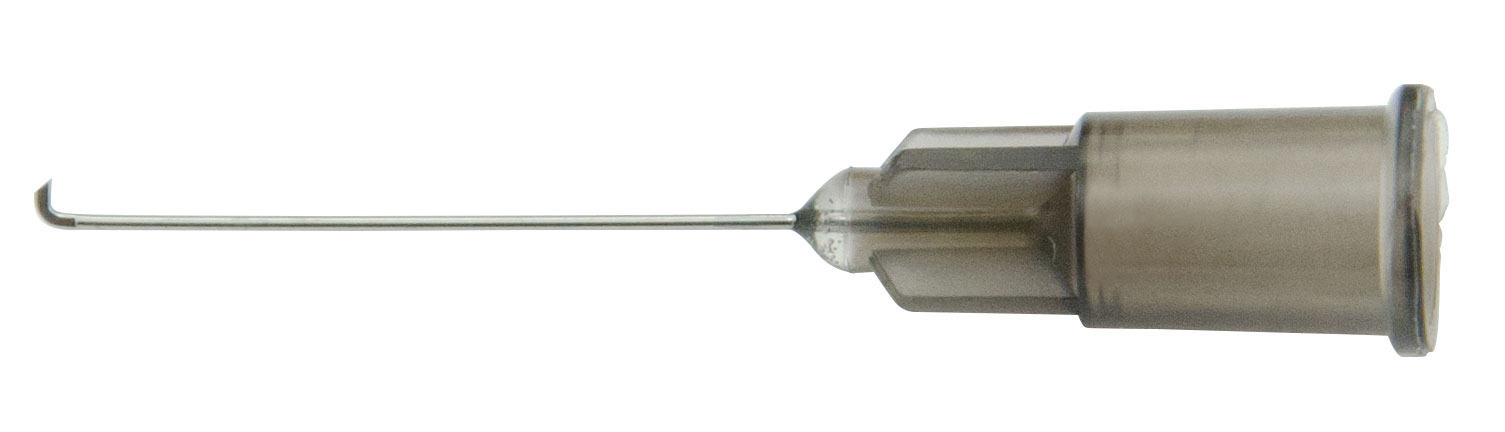 Chang
15
www.storzeye.eu
Steps of Cataract Surgery
Paracentesis
Anesthetic and Viscoelastic
Main Wound
Capsulorrhexis
Hydrodissection +/- Hydrodelineation
Nuclear Disassembly
Cortex Removal
IOL Insertion
Viscoelastic Removal
Wound Hydration
16
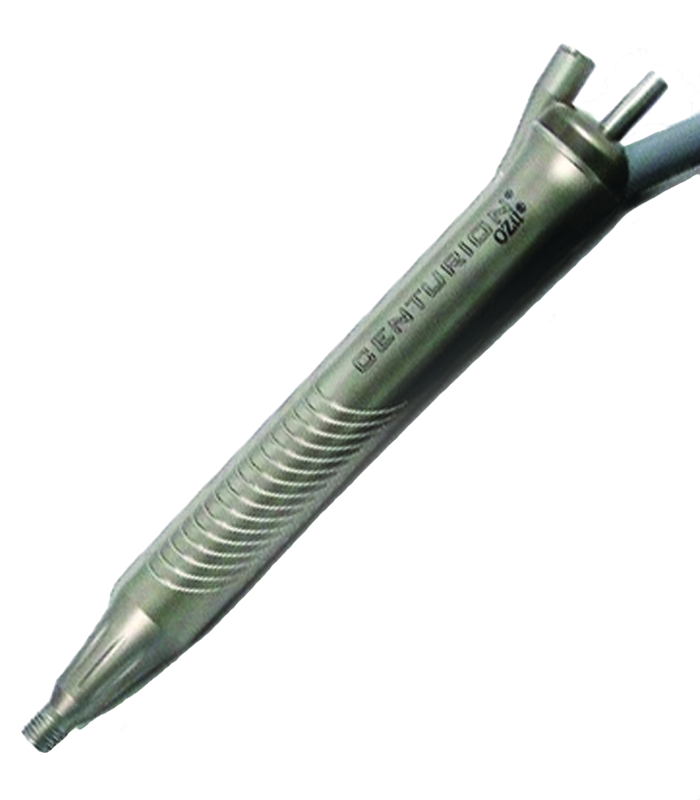 Phaco Handpiece
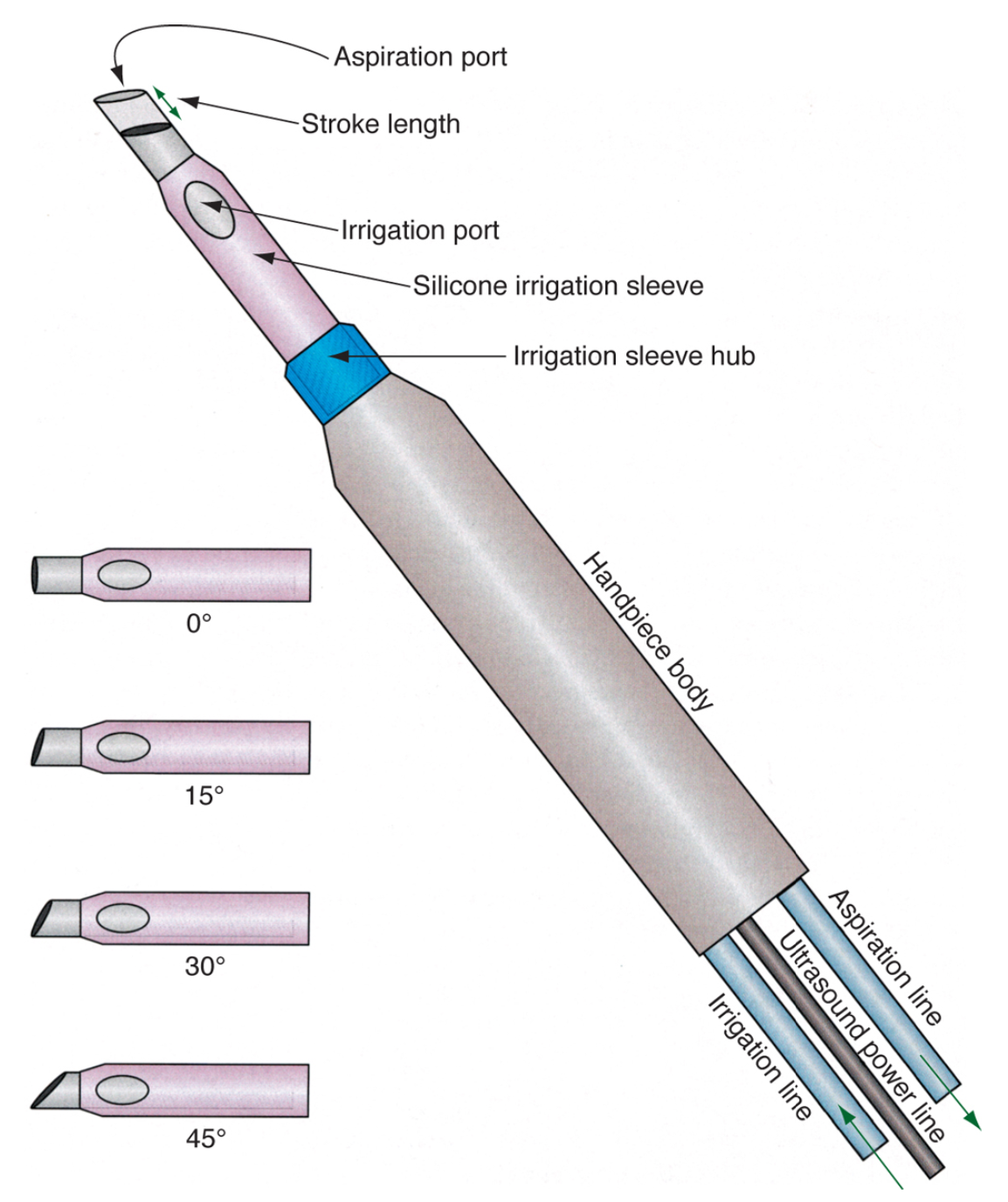 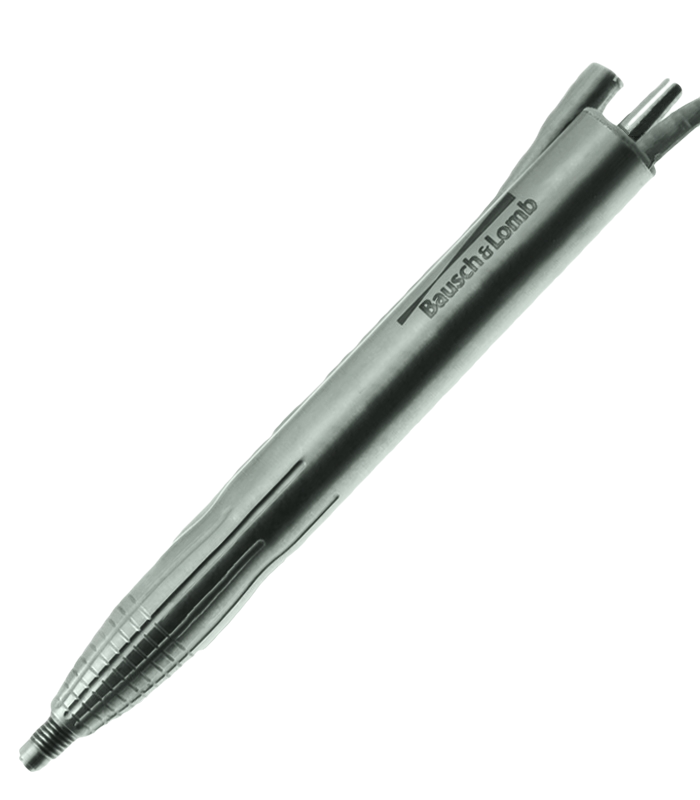 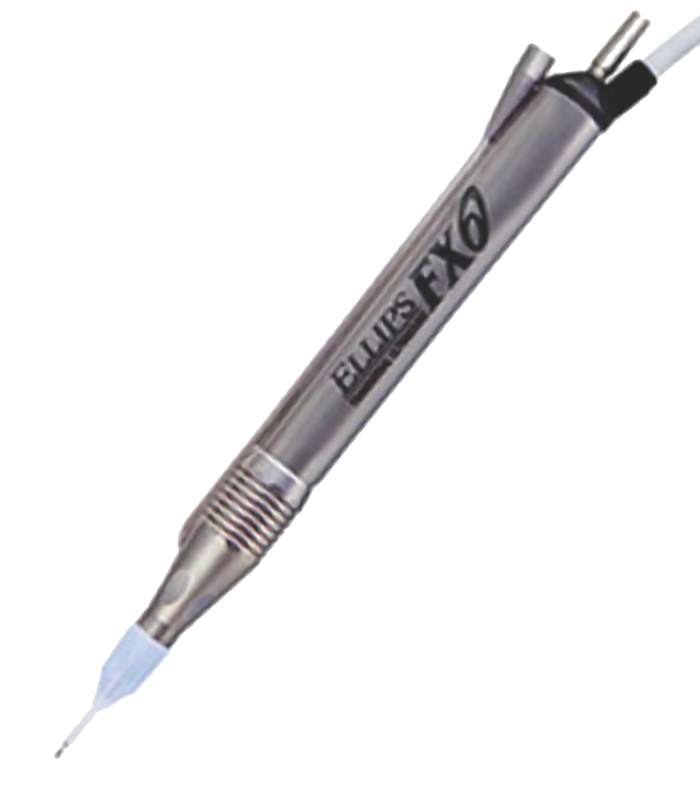 17
BCSC Volume 11: Lens and Cataract
Second Instrument
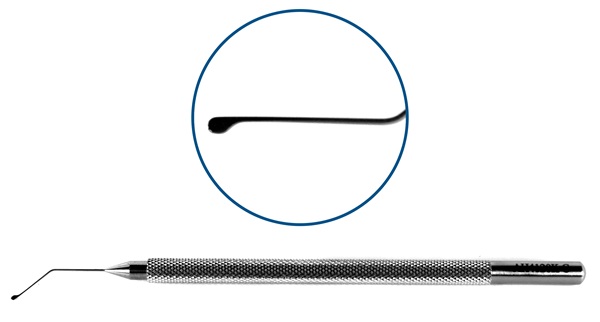 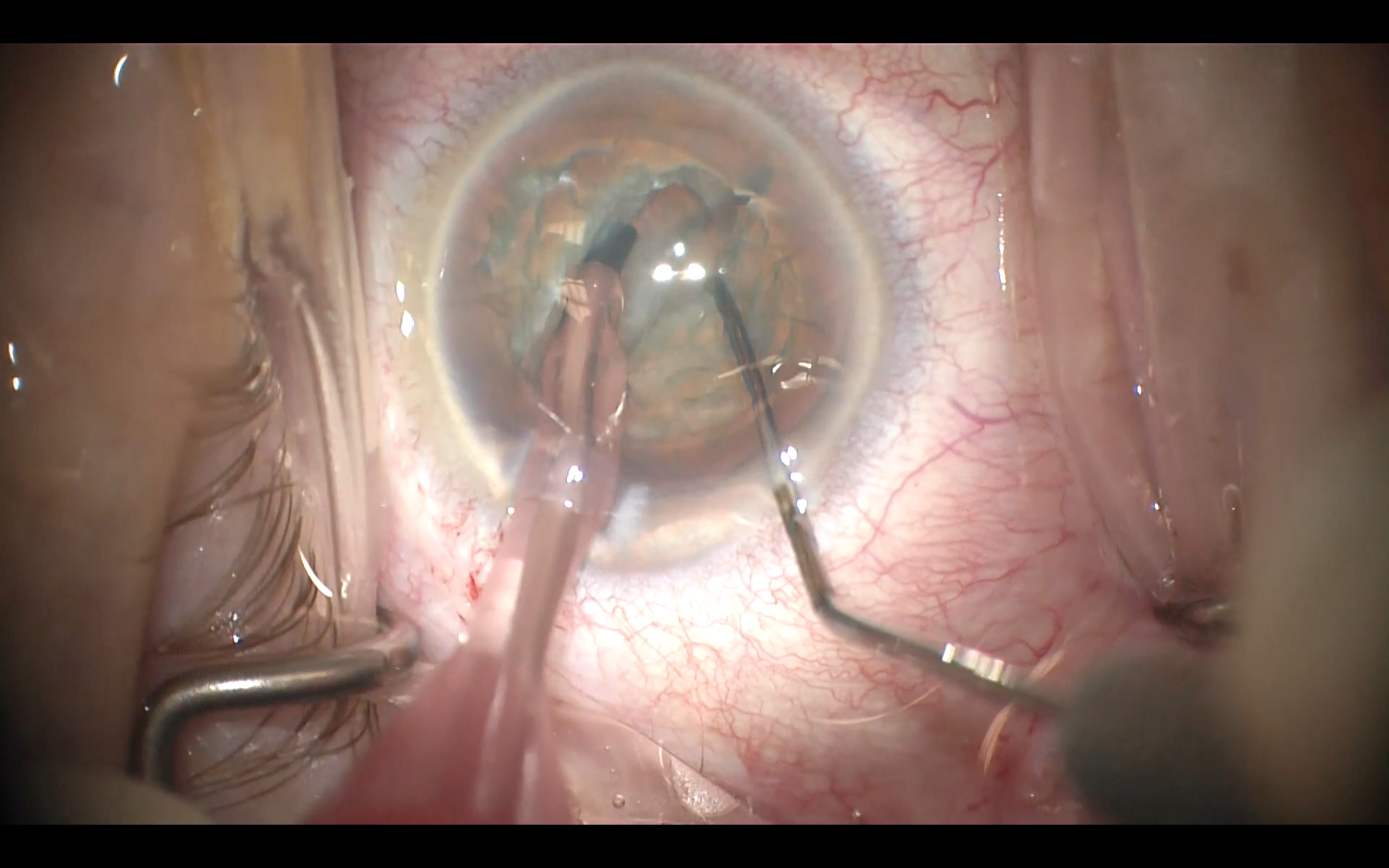 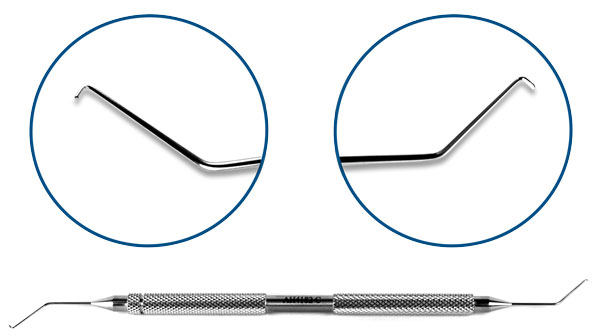 18
www.microsurgical.com
Steps of Cataract Surgery
Paracentesis
Anesthetic and Viscoelastic
Main Wound
Capsulorrhexis
Hydrodissection +/- Hydrodelineation
Nuclear Disassembly
Cortex Removal
IOL Insertion
Viscoelastic Removal
Wound Hydration
19
Irrigation/Aspiration Handpiece
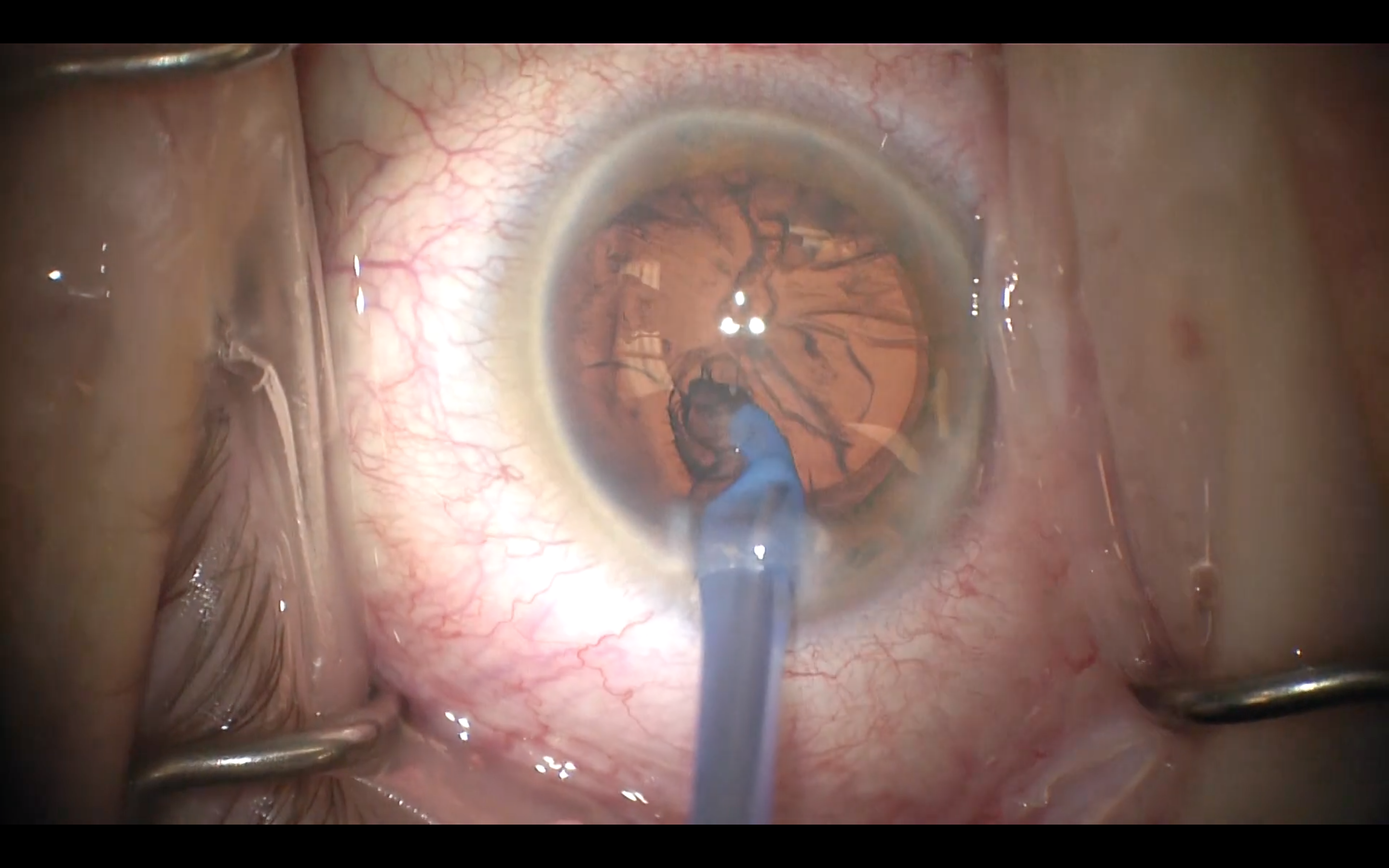 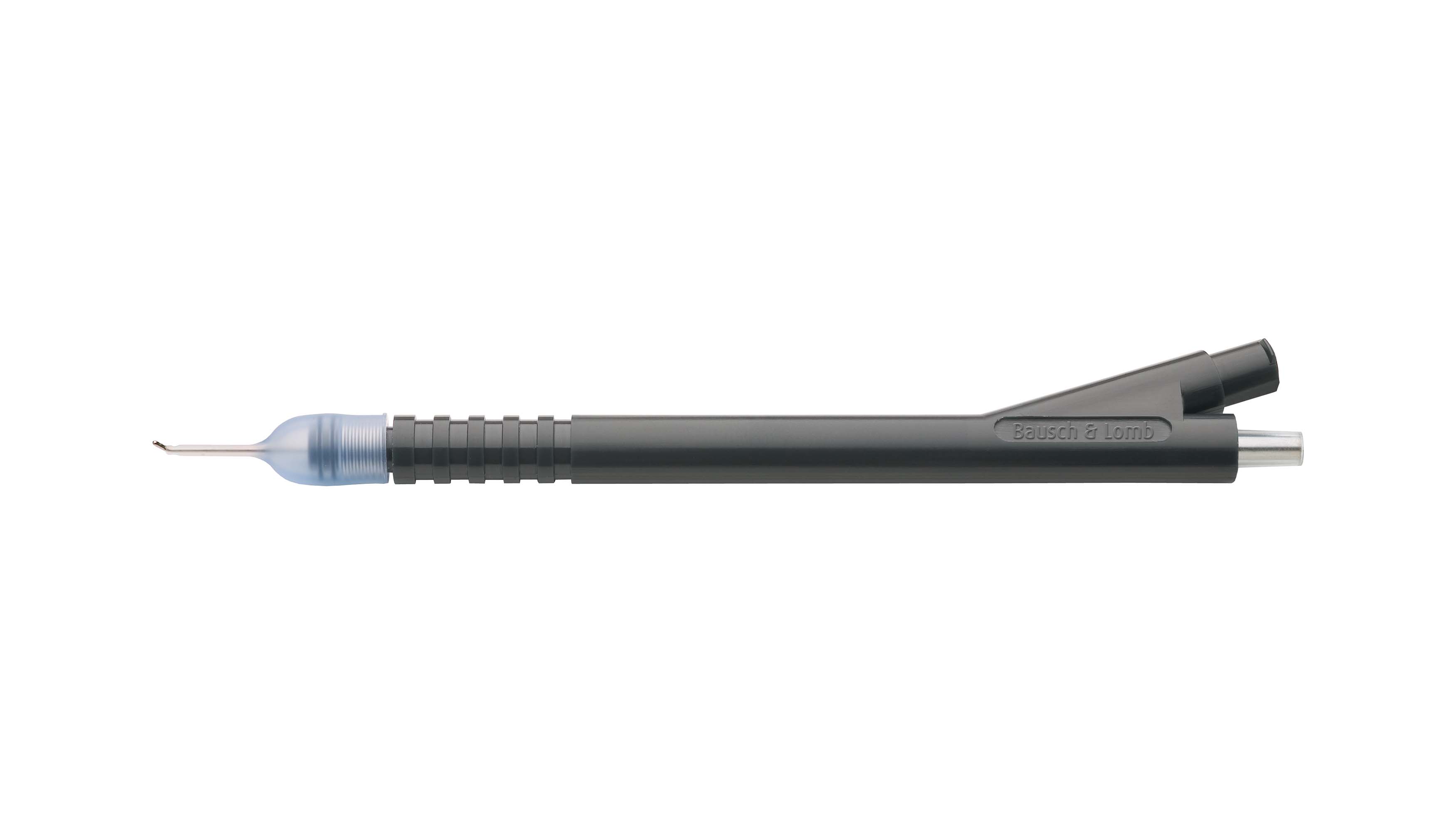 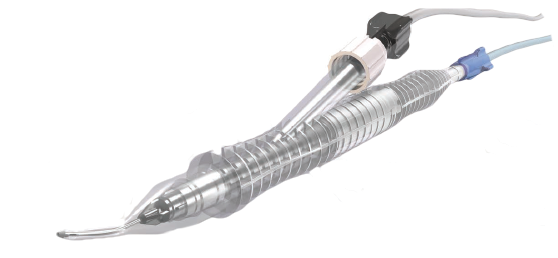 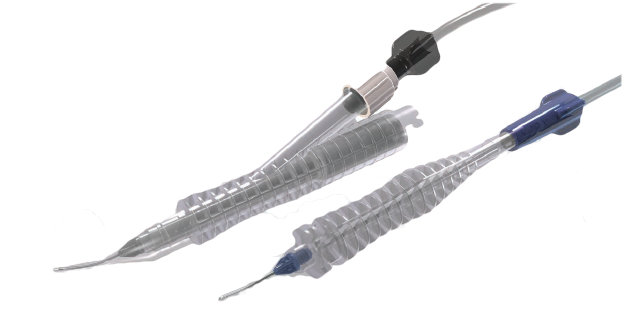 20
Steps of Cataract Surgery
Paracentesis
Anesthetic and Viscoelastic
Main Wound
Capsulorrhexis
Hydrodissection +/- Hydrodelineation
Nuclear Disassembly
Cortex Removal
IOL Insertion
Viscoelastic Removal
Wound Hydration
21
Viscoelastic
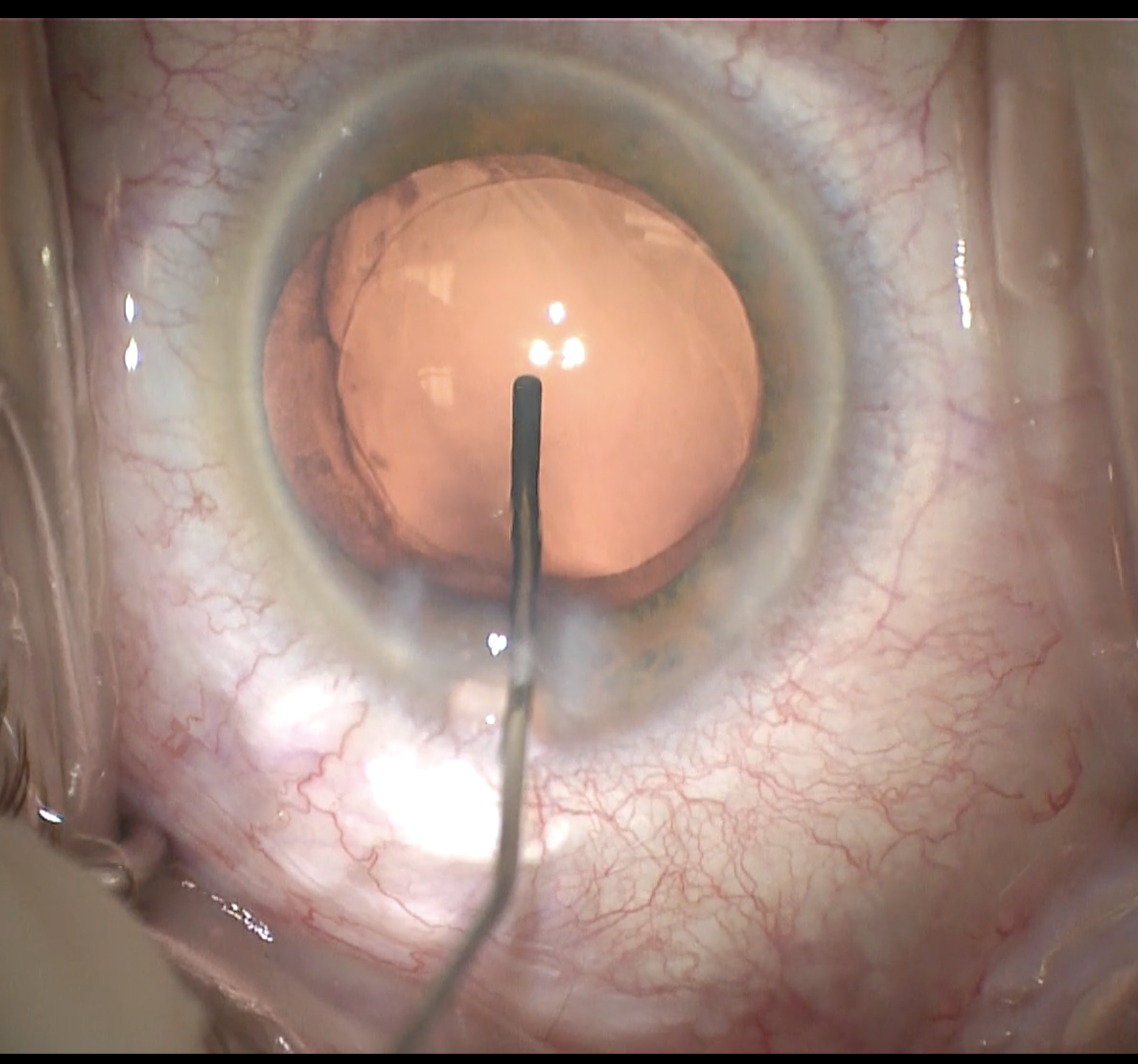 Cohesive
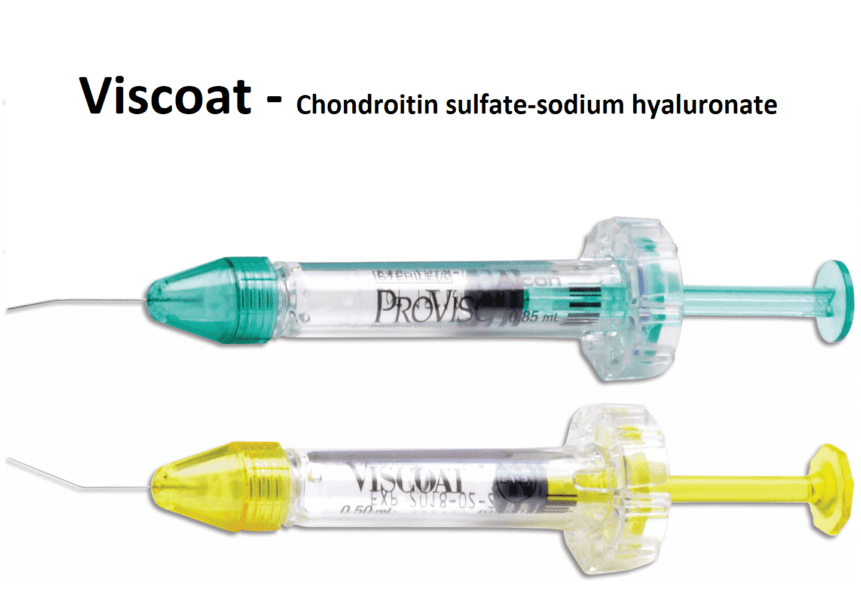 22
IOL and Injector
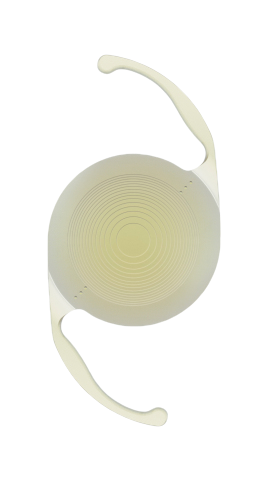 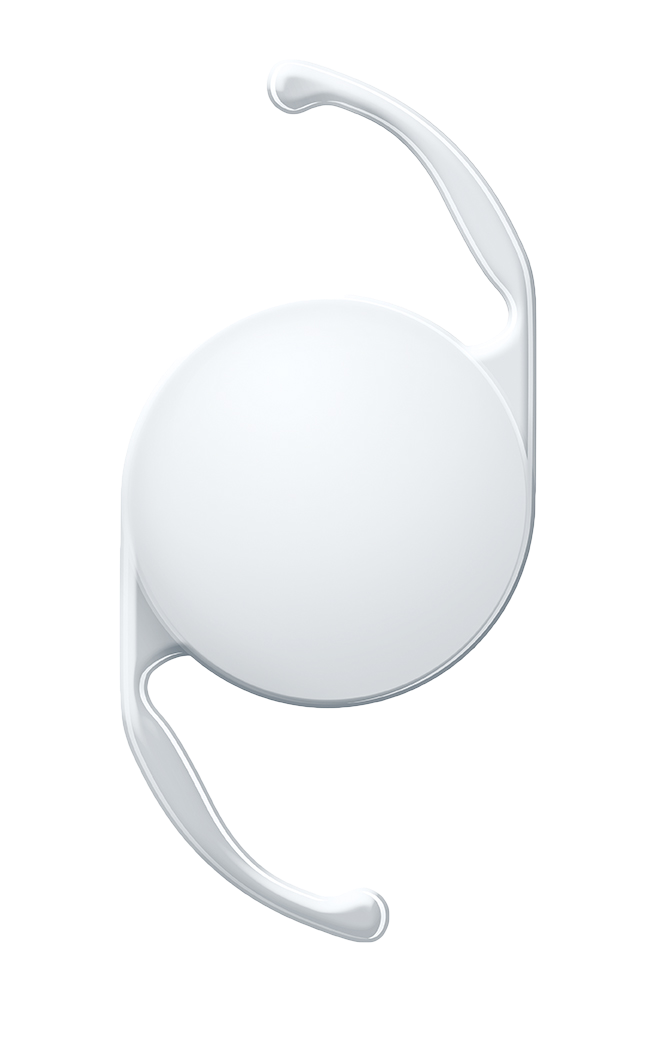 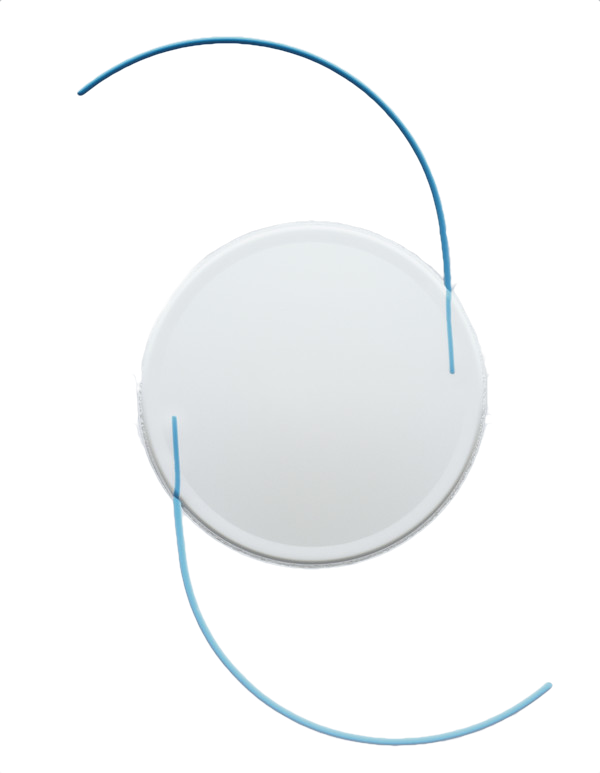 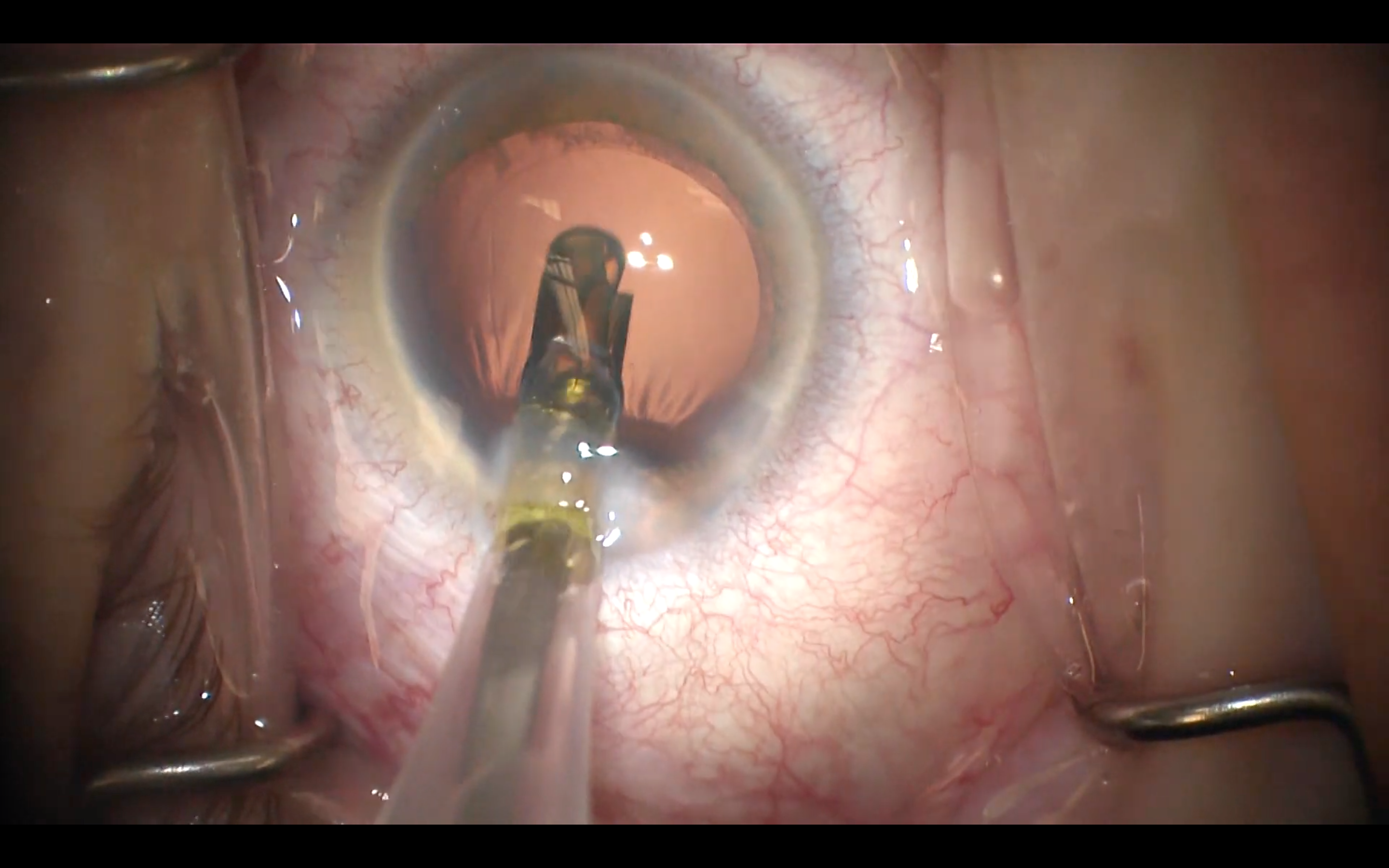 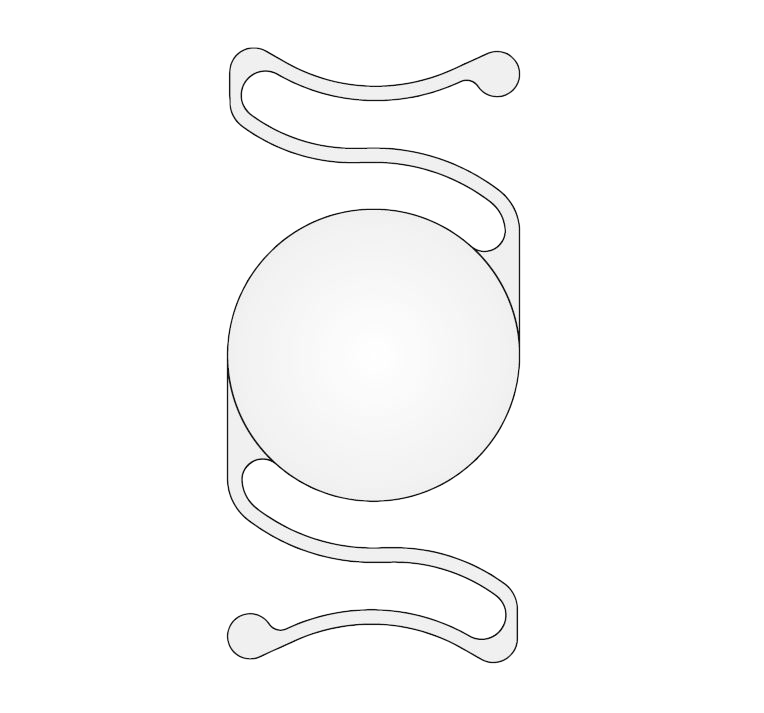 Monofocal
Multifocal Toric
Three-Piece
Anterior Chamber
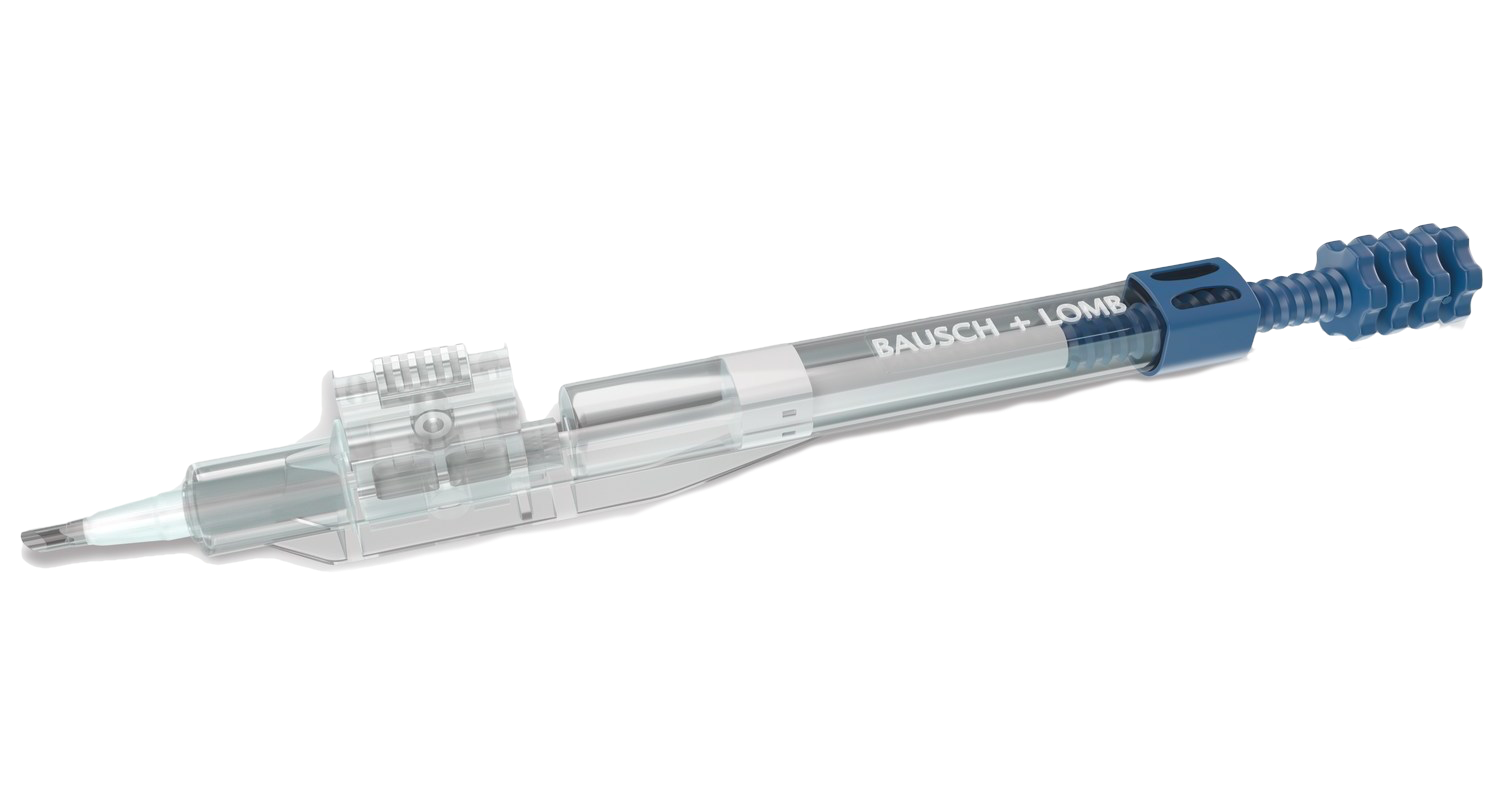 23
www.prnewswire.com
Lester Manipulator
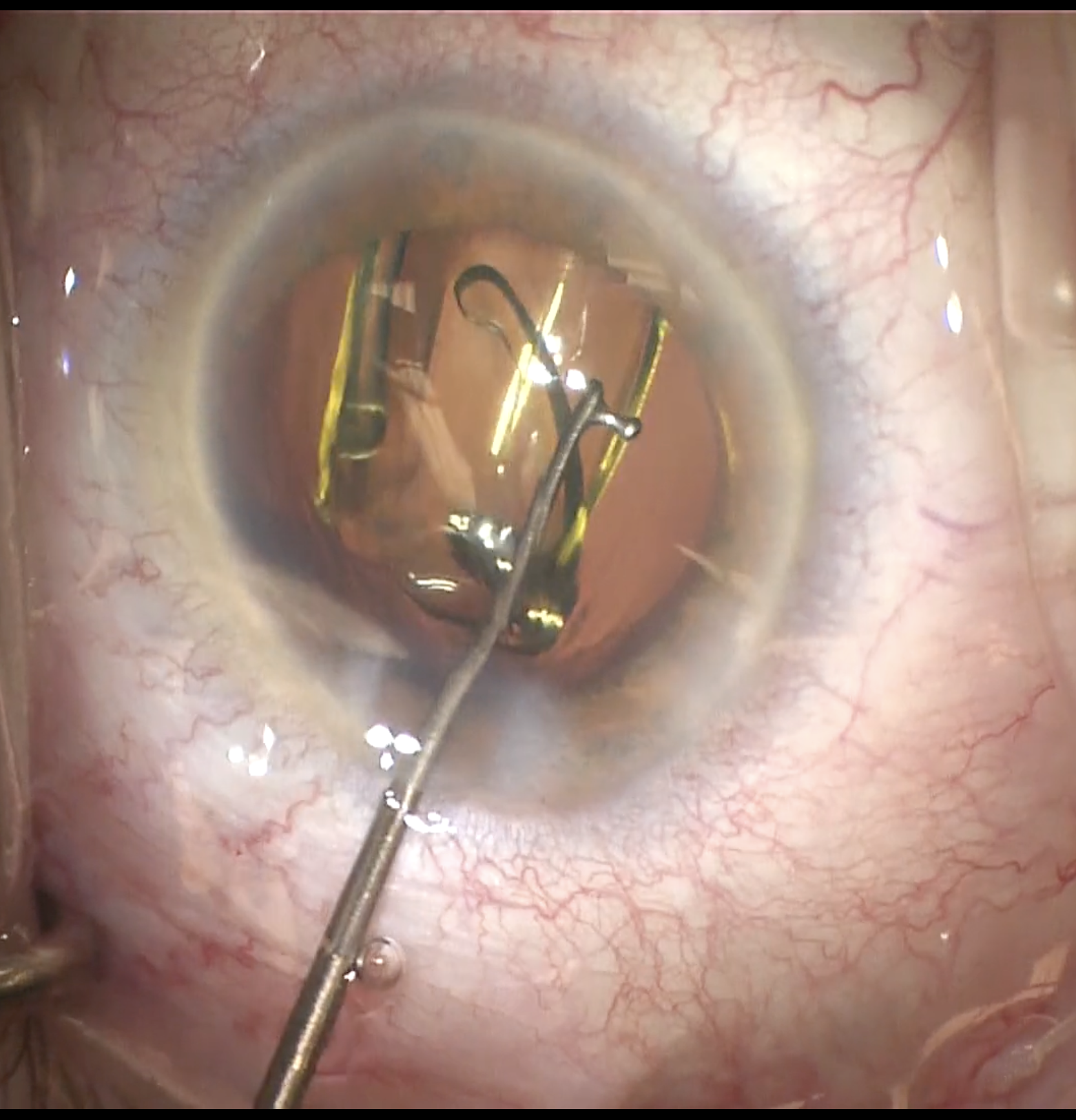 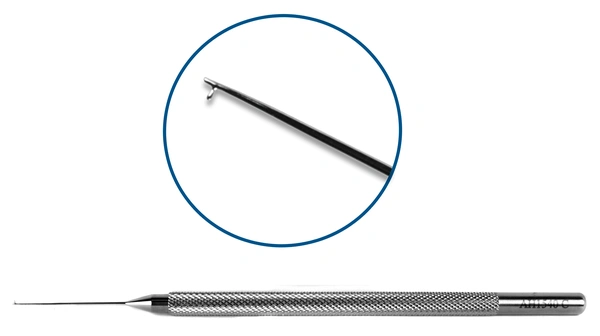 24
www.accutome.com
Steps of Cataract Surgery
Paracentesis
Anesthetic and Viscoelastic
Main Wound
Capsulorrhexis
Hydrodissection +/- Hydrodelineation
Nuclear Disassembly
Cortex Removal
IOL Insertion
Viscoelastic Removal
Wound Hydration
25
Irrigation/Aspiration Handpiece
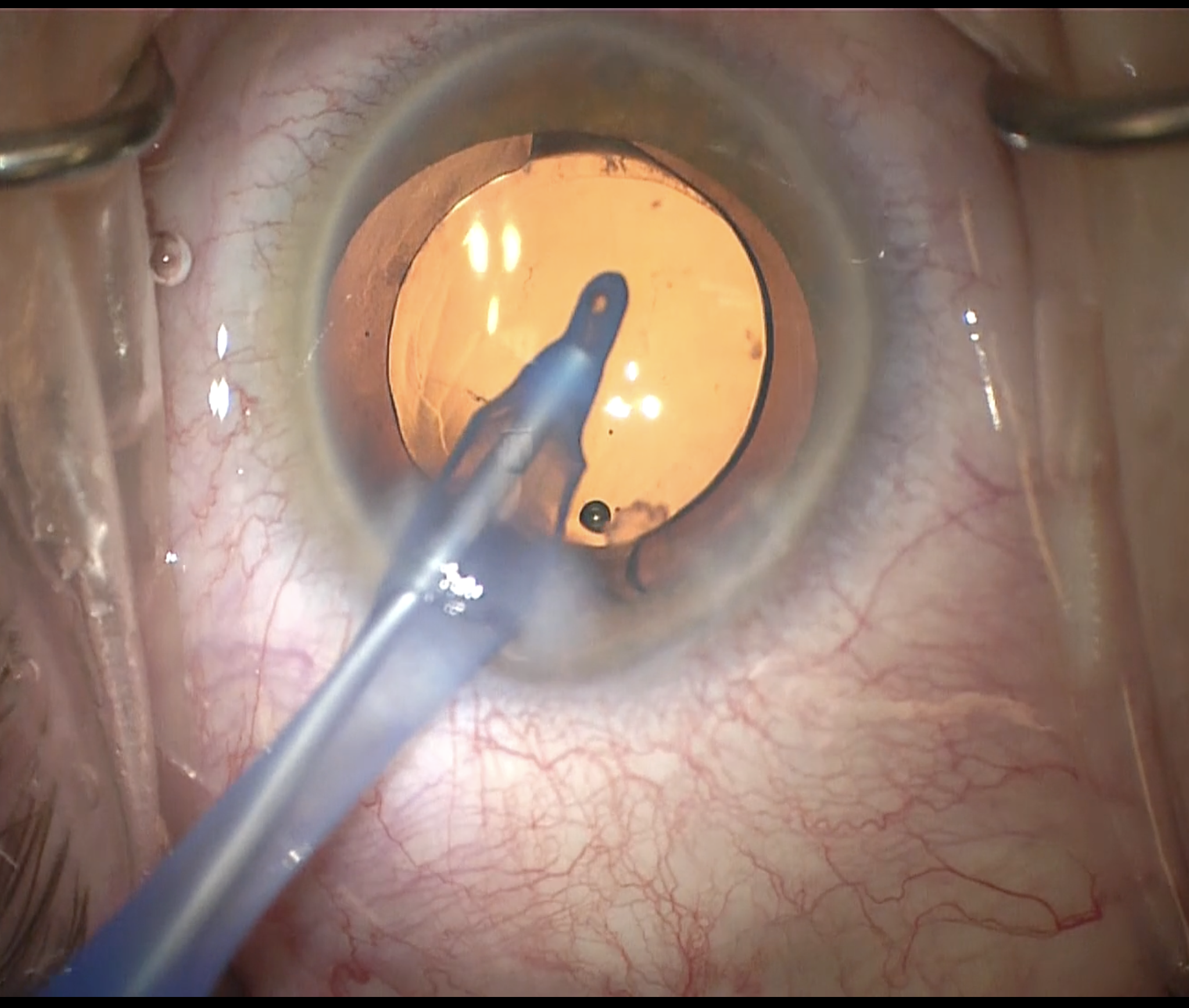 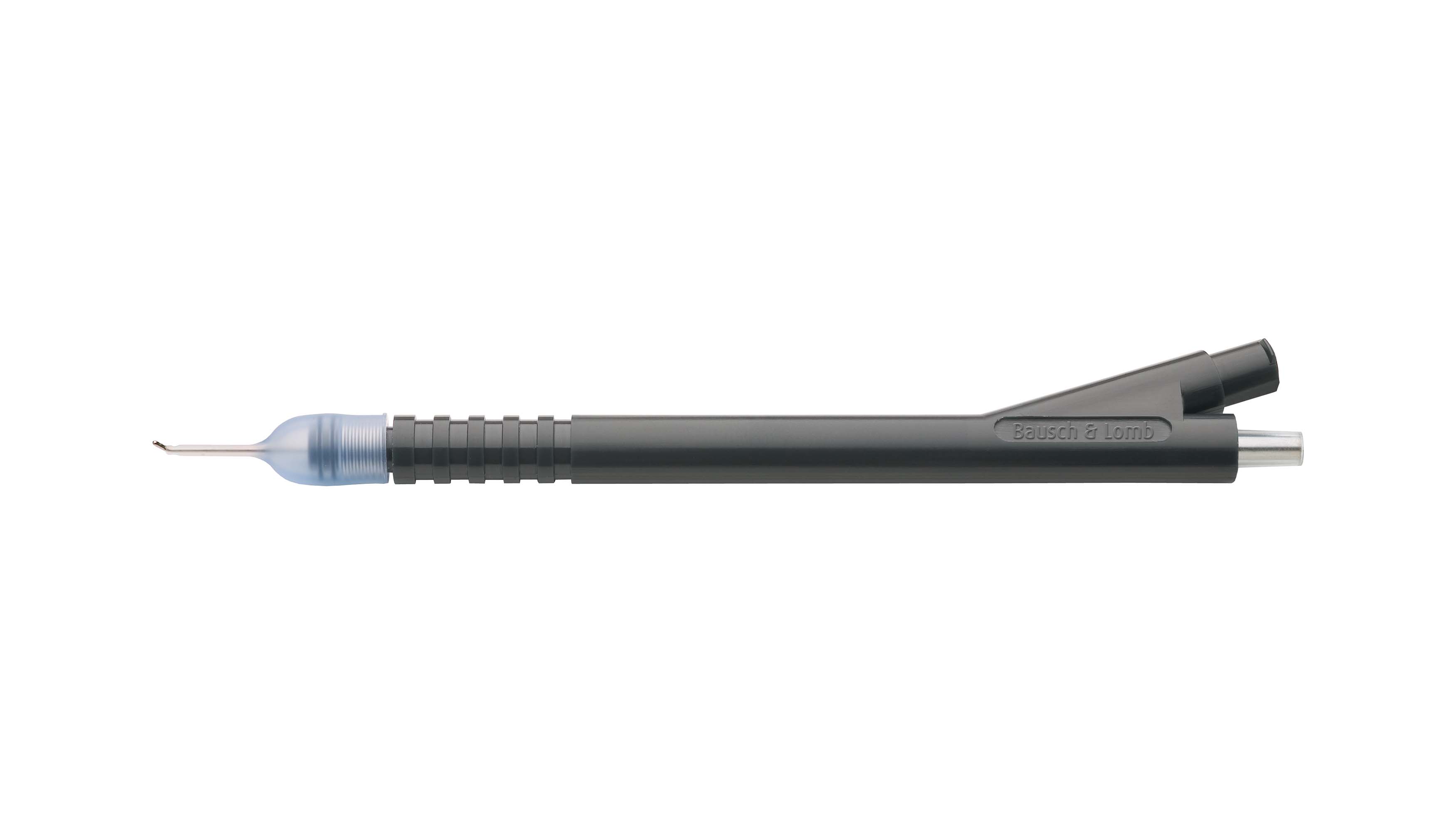 26
www.accutome.com
Steps of Cataract Surgery
Paracentesis
Anesthetic and Viscoelastic
Main Wound
Capsulorrhexis
Hydrodissection +/- Hydrodelineation
Nuclear Disassembly
Cortex Removal
IOL Insertion
Viscoelastic Removal
Wound Hydration
27
BSS Cannula and Weck-Cel
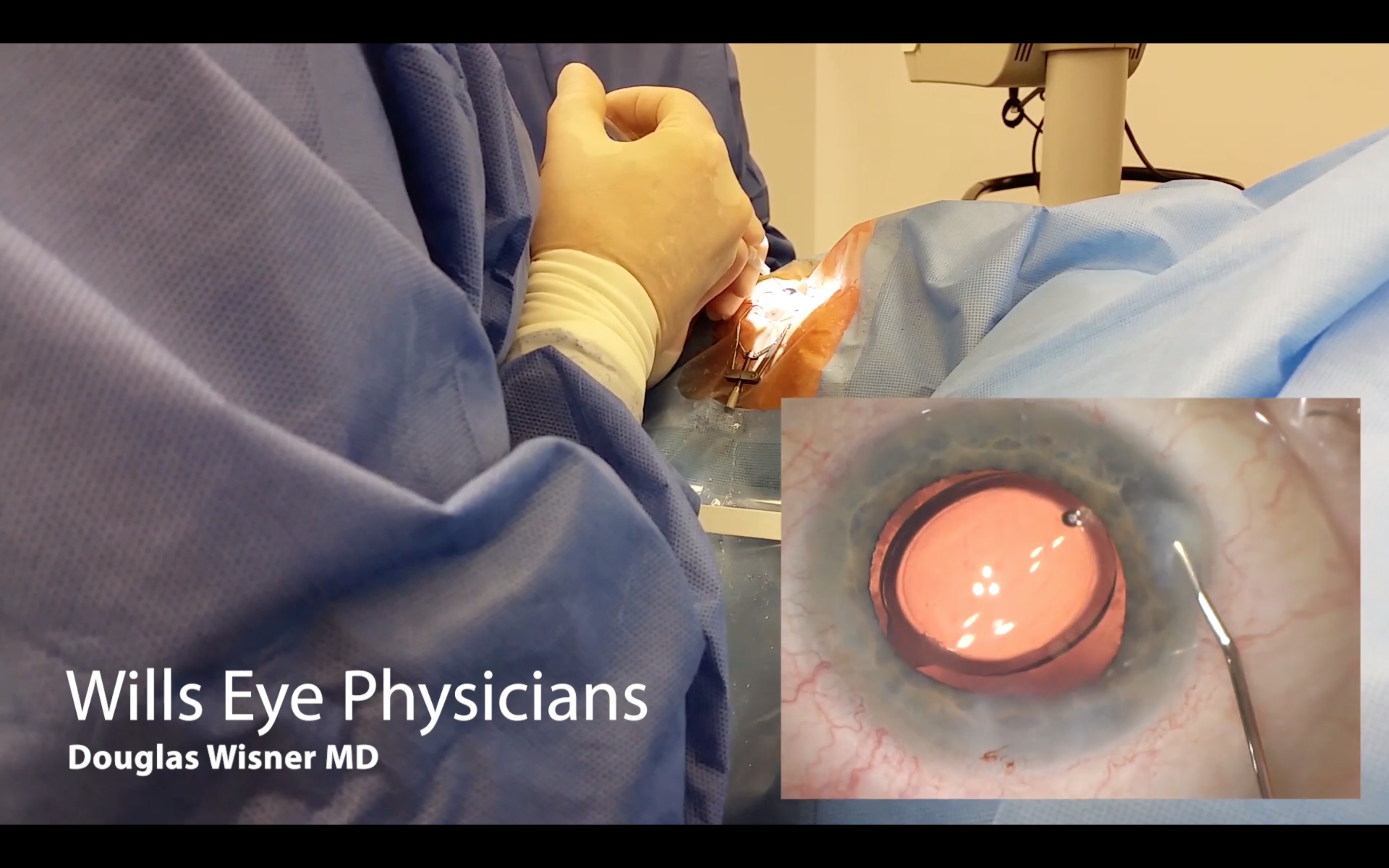 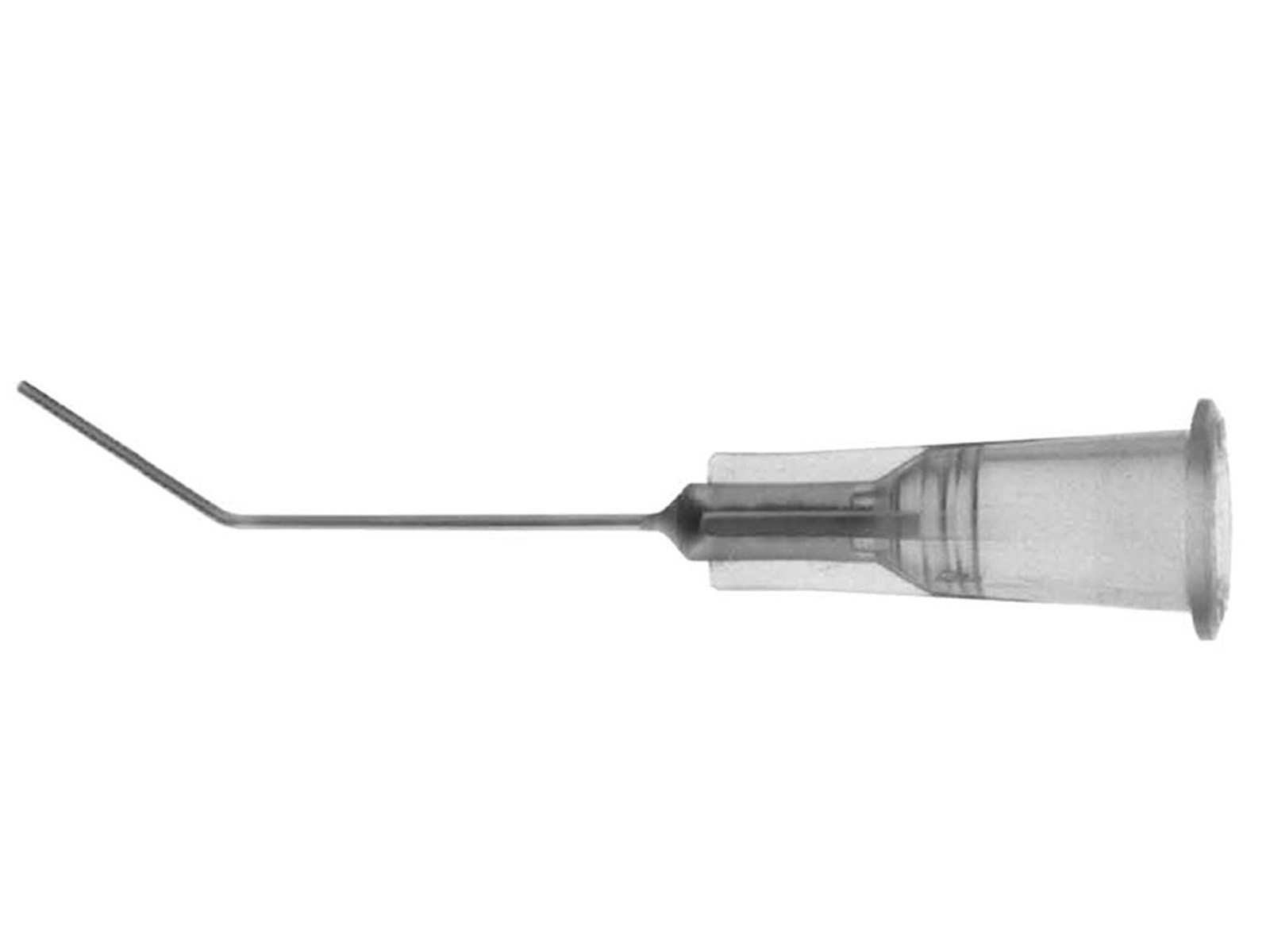 Round Tip
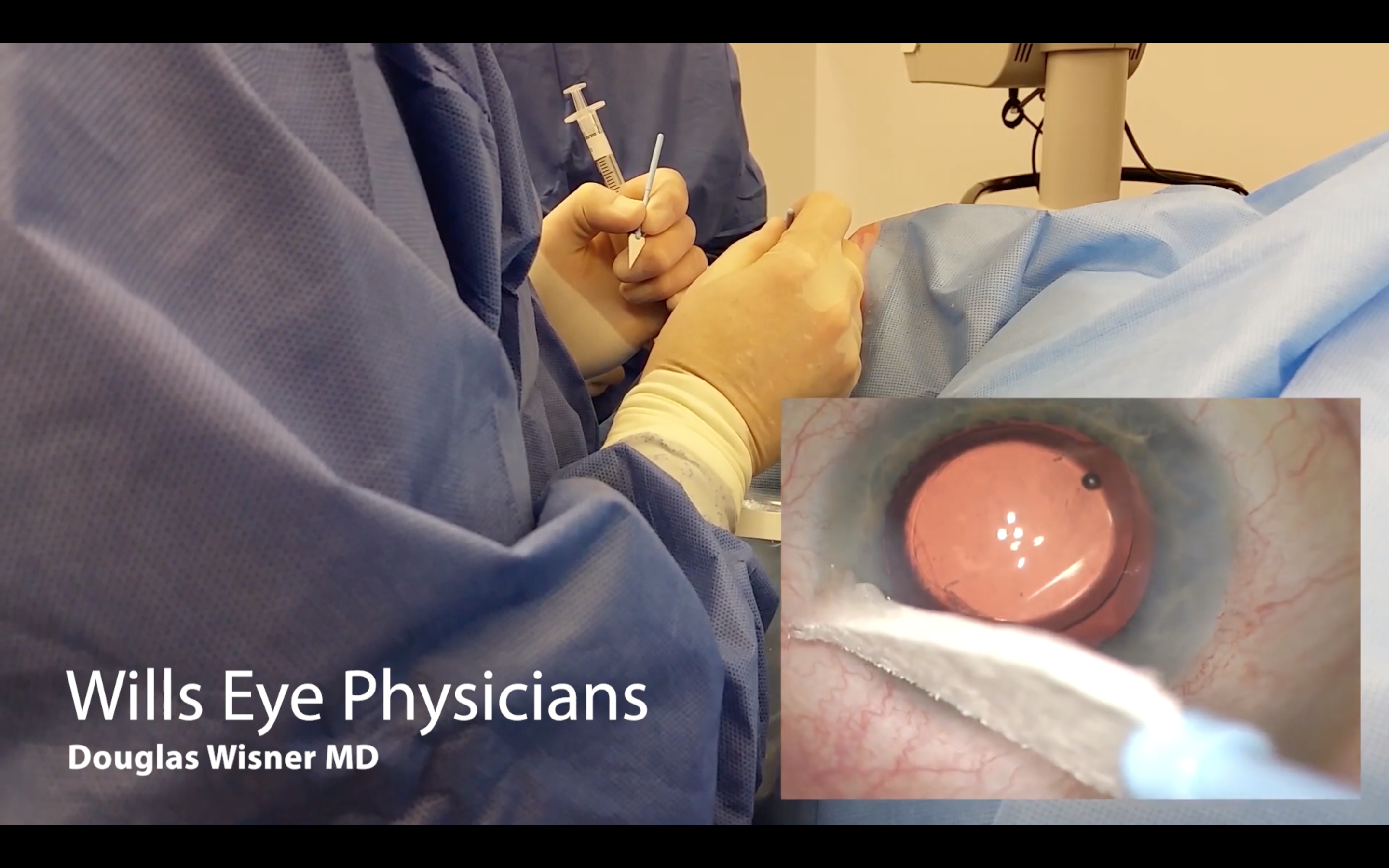 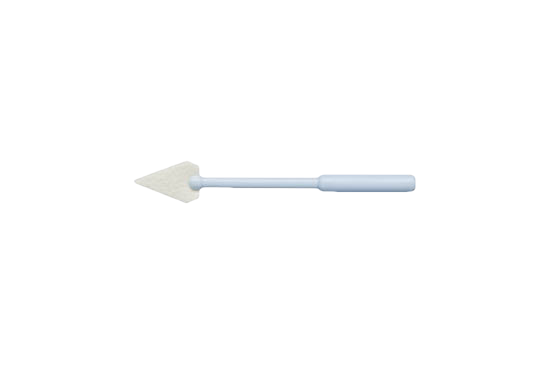 28
www.bvimedical.com